Management of Osteoarthritis of the Hip: Evidence-Based Clinical Practice Guideline
Adopted by the American Academy of Orthopaedic Surgeons (AAOS) Board of Directors
 March 13, 2017
[Speaker Notes: This is a presentation on the American Academy of Orthopaedic Surgeons Management of Osteoarthritis of the Hip Evidence-based Clinical Practice Guideline.  This guideline was adopted by the AAOS Board of Directors on March 17, 2017.]
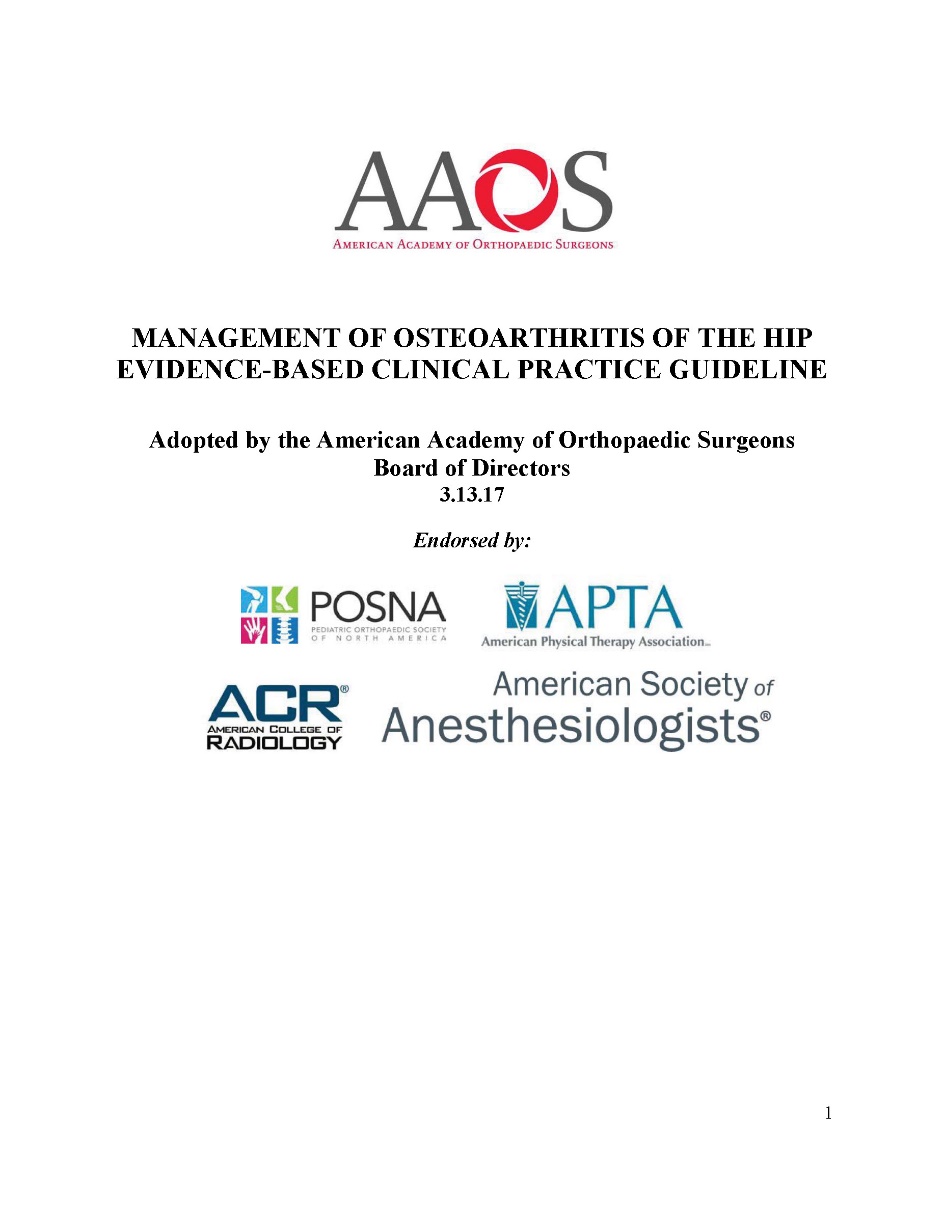 The American Academy of Orthopaedic Surgeons
2017 Clinical Practice Guideline 
on the Management of Osteoarthritis of the Hip



Greg Polkowski, MD; Norman Johanson, MD; Mark Barba, MD; John C. Grady-Benson, MD; Theodore Toan Le, MD; Harold Rees, MD; Ralph T. Salvagno, MD; Richard Schultz, MD; James Browne, MD; Courtland G. Lewis, MD; Albert Song, MD; Joseph A. Zeni, PT, PhD; David Podewszwa, MD; Ira Zaltz, MD; Robet H Quinn, MD; Atul F. Kamath, MD; Greg McComis, MD. AAOS Staff: William O. Shaffer, MD; Deborah Cummins, PhD; Jayson N. Murray, MA; Nilay Patel, MA; Patrick Donnelly, MA; Nicole Nelson, MPH; Mary DeMars; Yasseline Martinez; Kaitlyn Sevarino, MBA; Anne Woznica, MLIS, AHIP; Peter Shores, MPH; Yupei Chen
© 2019 American Academy of Orthopaedic Surgeons
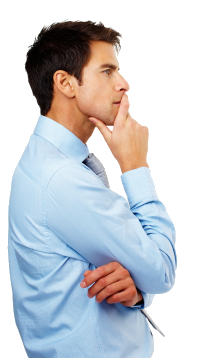 WHAT IS A CLINICAL PRACTICE GUIDELINE?
Clinical Practice Guideline
A clinical practice guideline is a series of recommendations created to inform clinicians of best practices, based on best available evidence
© 2019 American Academy of Orthopaedic Surgeons
[Speaker Notes: The definition of a clinical practice guideline is a series of recommendations created to inform clinicians of best practices, based on best available evidence.  The next few slides will take you through the AAOS Clinical Practice Guideline development process.]
GOALS AND RATIONALE OF A CLINICAL PRACTICE GUIDELINE
Improve treatment based on current best evidence 
Guides qualified physicians through treatment decisions to improve quality and efficiency of care
Identify areas for future research 

CPG recommendations are not meant to be fixed protocols; patients’ needs, local resources, and clinician independent medical judgement must be considered for any specific procedure or treatment
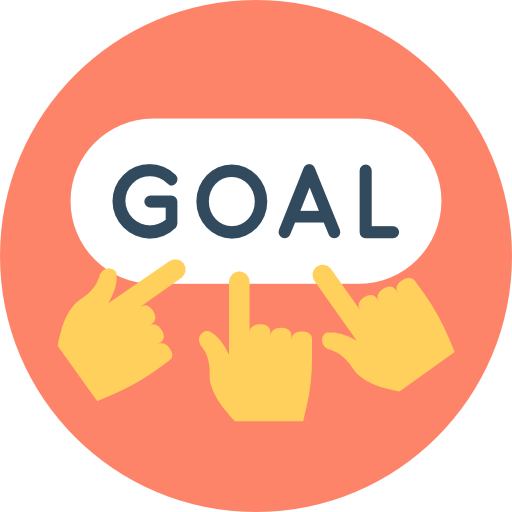 © 2019 American Academy of Orthopaedic Surgeons
[Speaker Notes: Goals and Rationale 

The purpose of a clinical practice guideline is to improve treatment based on current best evidence. A clinical practice guideline consists of a systematic review of all available literature on the topic, and demonstrates where there is good evidence, where evidence is lacking, and what topics require future research. AAOS staff and the physician work group systematically review available literature and subsequently write recommendations based on a rigorous, standardized process. 

Musculoskeletal care is provided in many different settings by many different providers. A guideline was created as an educational tool to guide qualified physicians and orthopaedic surgeons through a series of treatment decisions in an effort to improve the quality and efficiency of care, and should not be construed as including all proper methods of care or excluding methods of care reasonably directed to obtaining the same results. The ultimate judgment regarding any specific procedure or treatment must be made in light of all circumstances presented by the patient and the needs and resources particular to the locality or institution.]
WHAT IS EVIDENCE-BASED MEDICINE?
Evidence-Based Medicine is a Combination of:
Individual Clinical Experience
Best External Evidence
Patient Values and Expectations
EBM
© 2019 American Academy of Orthopaedic Surgeons
[Speaker Notes: What is Evidence-Based Medicine

What is evidence-based medicine?  Clinical practice was historically viewed as the “art of medicine.” The use of the scientific method, as used in bench research, statistical analysis, and epidemiology, was rare in the world of medicine. 

Expert opinion, experience, and authoritarian judgment were the foundation for decision making.

Habits, protocols, and traditions directed care.

However,  Clinical decisions should be based on the best patient and population-based evidence.

Evidence based medicine applies the scientific method into healthcare decision-making. It is an approach to medical practice intended to optimize decision-making by emphasizing the use of evidence from well designed and conducted research

It classifies evidence by its strength, with the strongest types yielding the strongest recommendations.]
WHAT IS EVIDENCE-BASED MEDICINE?
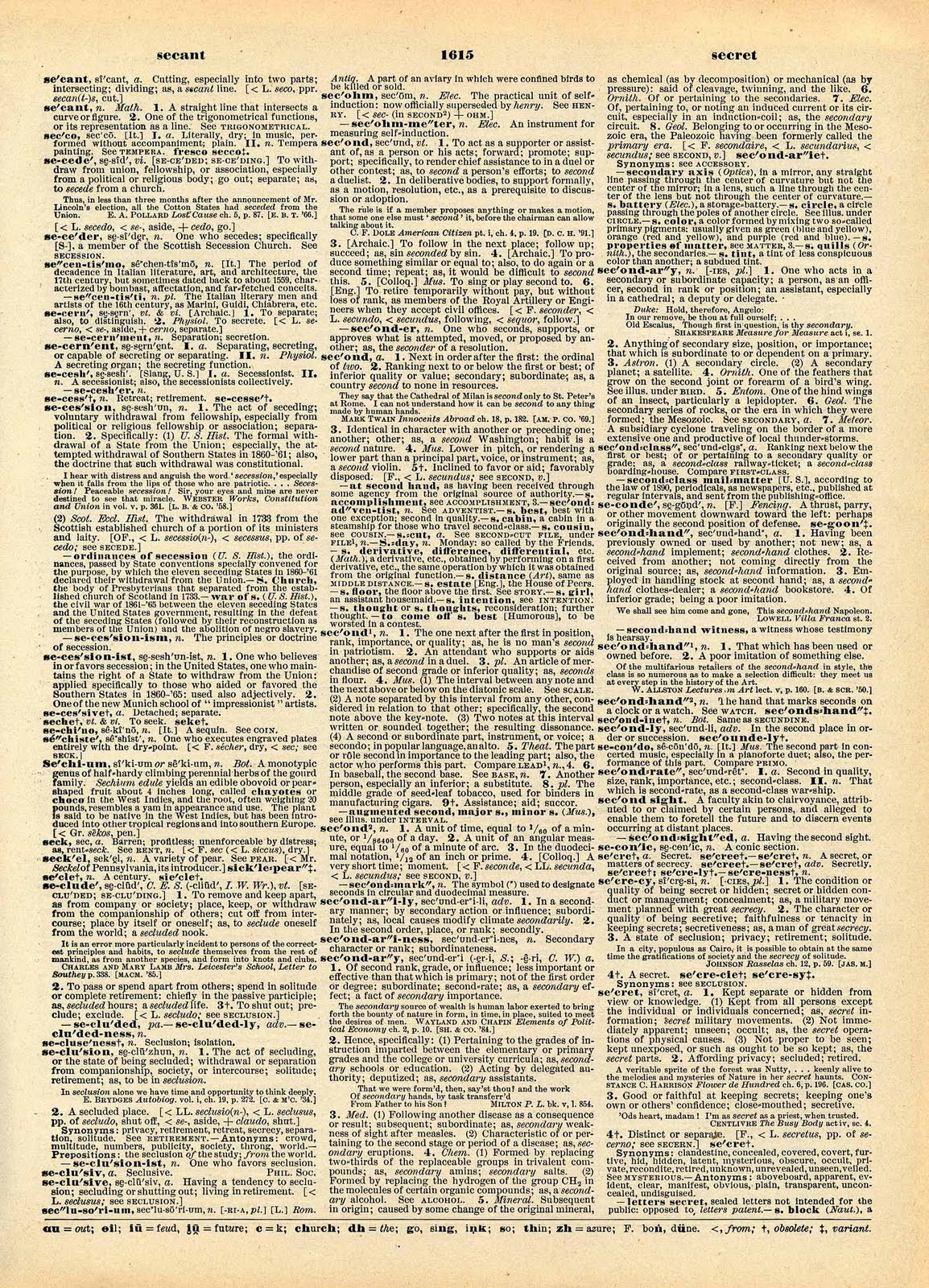 Evidence-Based Medicine
Evidence-based medicine is the conscientious, explicit, and judicious use of current best evidence from clinical care research in the management of individual patients
Haynes, Sackett et al, 1996 Transferring evidence from research into practice
Sacket et al, 1996, BMJ EBM: what it is and isn’t
© 2019 American Academy of Orthopaedic Surgeons
This Photo by Unknown Author is licensed under CC BY-NC-ND
[Speaker Notes: What is Evidence-based Medicine:

The definition of evidence-based medicine is the conscientious, explicit, and judicious use of current best evidence from clinical care research in the management of individual patients.

Evidence-Based Medicine combines:
Individual Clinical Experience
Best External Evidence, and
Patient Values and Expectations

All AAOS Clinical practice guidelines (CPG) provide evidence-based recommendations for current orthopaedic diagnostic, treatment, and postoperative procedures. Multidisciplinary clinician work groups and AAOS staff work together to synthesize published research with the aim of providing a transparent and robust summary of the research findings for a particular orthopaedic disease topic.]
IOM STANDARDS FOR DEVELOPING TRUSTWORTHY GUIDELINES
Establish Transparency
Management of Conflict of Interest
Guideline Development Group Composition
Clinical Practice Guideline-Systematic Review Intersection
Establish Evidence of Foundations for and Rating Strength of Recommendations
Articulation of Recommendations 
External Review
Updating
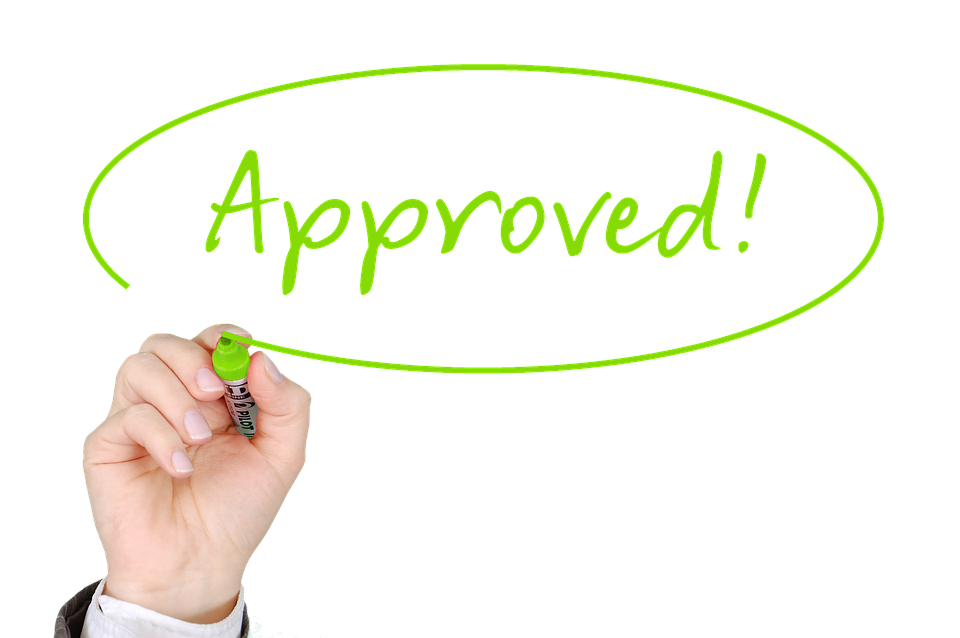 © 2019 American Academy of Orthopaedic Surgeons
[Speaker Notes: IOM Standards

When treating patients, doctors and healthcare providers often are faced with difficult decisions. They are dependent on the scientific literature, in addition to their knowledge, experience, and patient preferences, to educate their decisions on how to treat. Clinical practice guidelines are statements that include recommendations intended to optimize patient care. Because of the expansive number of clinical practice guidelines available, users found it difficult to determine which guidelines were of high quality. Users needed a method to distinguish high caliber, trustworthy clinical practice guidelines to aide with their health-related decision making. 

In 2008, U.S. Congress asked the Institute of Medicine (IOM) to undertake a study on the best methods used to develop clinical practice guidelines. Their efforts resulted in the development of eight standards for developing rigorous, trustworthy clinical practice guidelines. The AAOS uses these standards when developing their Clinical Practice Guidelines.]
CLINICAL PRACTICE GUIDELINE
PROCESS FLOWCHART
5. Final Meeting
WG meets in-person to: 
Review quality appraisals and evidence tables
Assign grade/rating for each recommendation based on evidence
Develop final recommendations 
Construct risk/harms statements 
Define future research needs
1. Select CPG Topic
4. Literature Review and Appraisal
 AAOS staff methodologists, in conjunction with work group (WG) members, review and appraise literature
7. Approval Process
2. Assemble Work Group Members (WG)
8. Communication, Dissemination, and Implementation
3. WG formulates PICO questions, set inclusion criteria at Introductory Meeting
6. Review Periods
Peer Review and Public Comment review periods
© 2019 American Academy of Orthopaedic Surgeons
[Speaker Notes: First Steps to Constructing a CPG 

Clinical Practice Guidelines (CPG) and Systematic Reviews (SR) are prepared by physician CPG or SR Development Groups (clinical experts) with the assistance of the AAOS Department of Clinical Quality and Value. The difference between a CPG and a SR is the size of the project. CPGs can ask anywhere from 10-30 PICO questions, resulting in 10-30 separate literature reviews, whereas a SR asks 4-7 questions. The smaller scope of the SR lends itself to a quicker turnaround and involves less staff resources and clinician volunteer time commitments. 

The initial step in creating Clinical Practice Guidelines is the nomination of CPG or SR Topics.  These topics are then voted upon, via an electronic survey, by the AAOS Evidence-Based Quality and Value Committee (EBQV) members, thus choosing which of the topics will ultimately move forward as a new guideline or systematic review. 

When reviewing and appraising the literature, the workgroup may decide that the quality and quantity of the evidenced included lends itself more to a SR rather than a CPG, and decide to proceed with a SR instead. However, the workgroup does not have the option to choose to construct a systematic review for some recommendations and a clinical practice guidelines for other recommendations.]
FORMULATING PICOs
© 2019 American Academy of Orthopaedic Surgeons
[Speaker Notes: Formulating PICO Questions 

The clinician work group commences their work on the Clinical Practice Guideline by constructing a set of PICO questions. These questions specify the patient population of interest (P), describing the most important characteristic of the patient such as age, disease or condition, and gender.  Next is the intervention of interest (I), describe the main intervention, such as drug or other treatment, or diagnostic or screening test.  The comparison (C), what is the main alternative being considered, such as placebo, standard therapy, no treatment, or the “gold” standard.  And lastly, what is the outcome (O), what are you trying to accomplish, measure, improve or affect, such as reduce mortality, morbidity, improve memory. They function as questions for the systematic review, but not as final recommendations or conclusions.   

These parameters provide clarity in defining inclusion criteria for the literature review and evaluating the evidence.  Once established, these a priori PICO questions cannot be modified until the final guideline work group meeting.]
INCLUSION/EXCLUSION CRITERIA
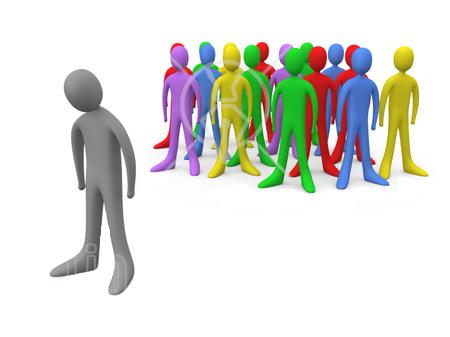 Standard inclusion criteria include:
Must study humans
Must be published in English
Must be published in or after 1966
Can not be performed on cadavers
Exclusion Criteria
Work group members define additional exclusion criteria based on PICO question
© 2019 American Academy of Orthopaedic Surgeons
[Speaker Notes: Study Selection Criteria:

A priori article inclusion criteria is constructed for all CPGs and SRs. These criteria are our “rules of evidence” and articles that did not meet them are, for the purposes of this guideline, not evidence. The AAOS has standard inclusion criteria for guideline development and work group members further refine inclusion/exclusion criteria a priori at the introductory meeting. 

To be included in a systematic review, all articles must be on the following: 
Article must be a full peer-reviewed published article report of a clinical study. 
For any included study that uses “paper-and-pencil” outcome measures (e.g., SF-36), only those outcome measures that have been validated will be included 
For any given follow-up time point in any included study, there must be ≥ 50% patient follow-up (if the follow-up is >50% but <80%, the study quality will be downgraded by one Level) 
Study must be of humans 
Study must be published in English 
Study results must be quantitatively presented Study must not be an in vitro study 
Study must not be a biomechanical study 
Study must not have been performed on cadavers 

The following type of articles are excluded from guideline review: 
Retrospective non-comparative case series, medical record reviews, meeting abstracts, meta-analyses, systematic reviews, historical articles, editorials, letters, and commentaries
Confounded studies that give patients the treatment of interest and along with another treatment
Case studies that have non-consecutive enrollment of patients 
Controlled trials where patients were not stochastically assigned to groups, difference in patient characteristics or outcomes at baseline, and authors did not statistically adjust for these differences when analyzing the results
All studies evaluated as “very low quality”, and
Composite measures or outcomes even if they are patient-orientated 

Study Inclusion Criteria for the AAOS Management of Osteoarthritis of the Hip Clinical Practice Guideline also contained the following criteria which was customized by the Work Group:

Study must be of an osteoarthritis-related injury or prevention thereof
Study must be published in or after 1990 for surgical treatment, rehabilitation, bracing,
prevention and MRI
Study must be published in or after 1990 for x-rays and non-operative treatment
Study must be published in or after 1990 for all others non specified
Study should have 10 or more patients per group (Work group may further define sample size)
Study must have at least 90% OA Patients]
LITERATURE SEARCHES
Databases used:
PubMed
EMBASE (Excerpta Medica dataBASE) 
CINAHL (Cumulative Index of Nursing and Allies Health Literature) 
Cochrane Central Register of Controlled Trials 
Search using key terms from work group’s PICO questions and inclusion criteria
Secondary manual search of the bibliographies of all retrieved publications for relevant citations
Recalled articles evaluated for inclusion based on the study selection criteria
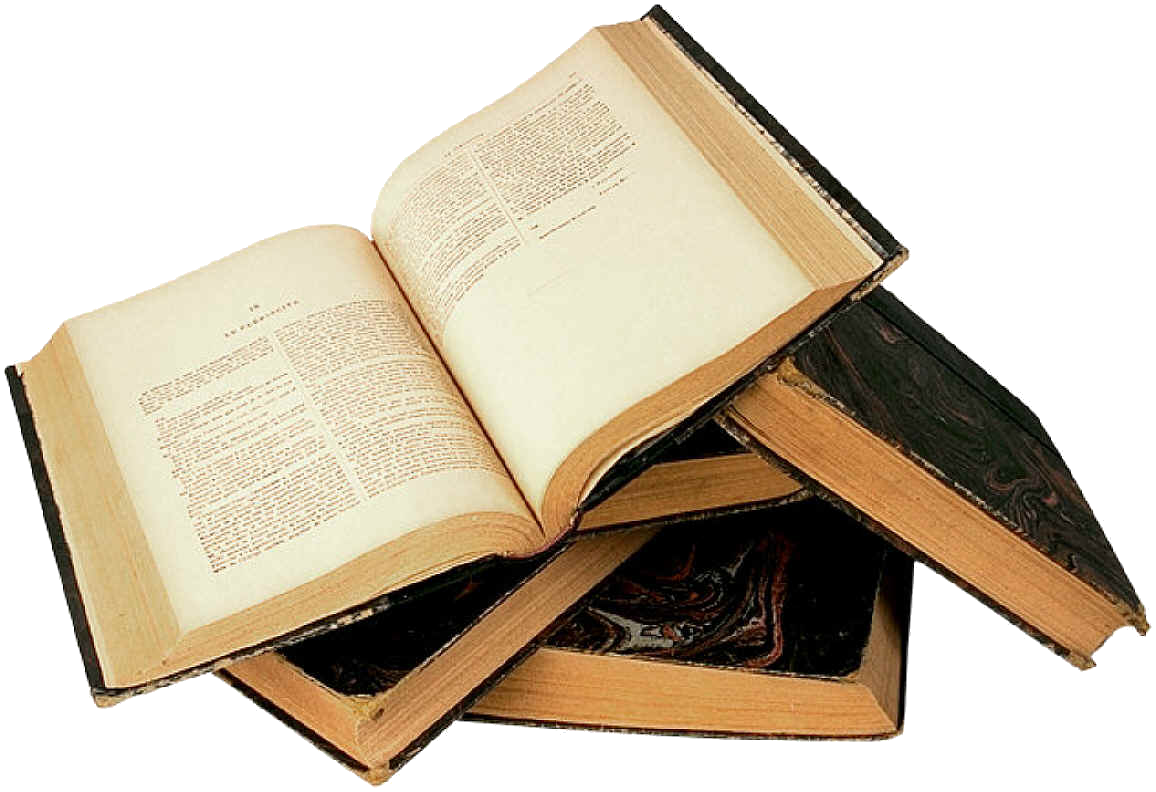 © 2019 American Academy of Orthopaedic Surgeons
[Speaker Notes: Literature Searches

The systematic review commences with a comprehensive search of the literature by the medical librarian. Articles considered are published in four electronic databases; PubMed, EMBASE (Excerpta Medica dataBASE), CINAHL (Cumulative Index of Nursing and Allies Health Literature), and The Cochrane Central Register of Controlled Trials. The search is conducted by using only the key terms which were previously established from the work group’s a priori inclusion criteria and PICO questions. 

The search is then supplemented with a manual search of the bibliographies of all retrieved publications, recent systematic reviews, and other review articles for potentially relevant citations. Recalled articles were evaluated for possible inclusion based on the study selection criteria and were summarized for the work group who assisted with reconciling possible errors and omissions.]
BEST EVIDENCE SYNTHESIS
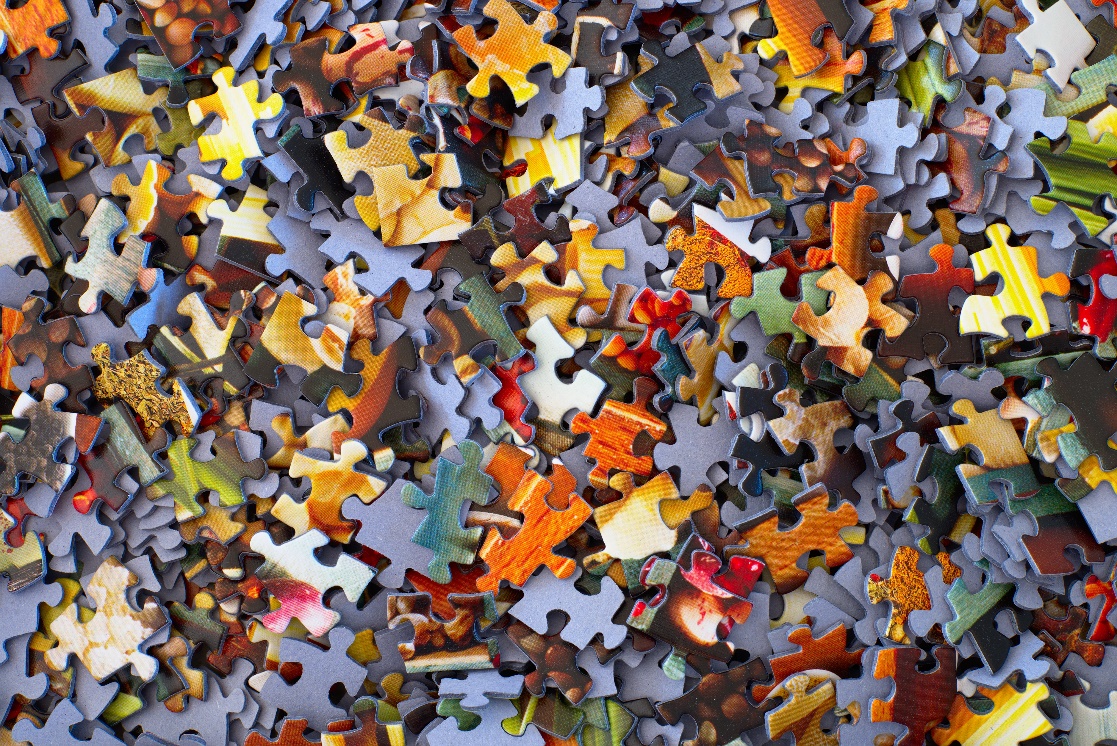 Include only highest quality evidence for any given outcome if available 
If there are fewer than two occurrences of an outcome of this quality, the next lowest quality is considered until at least two occurrences have been acquired.
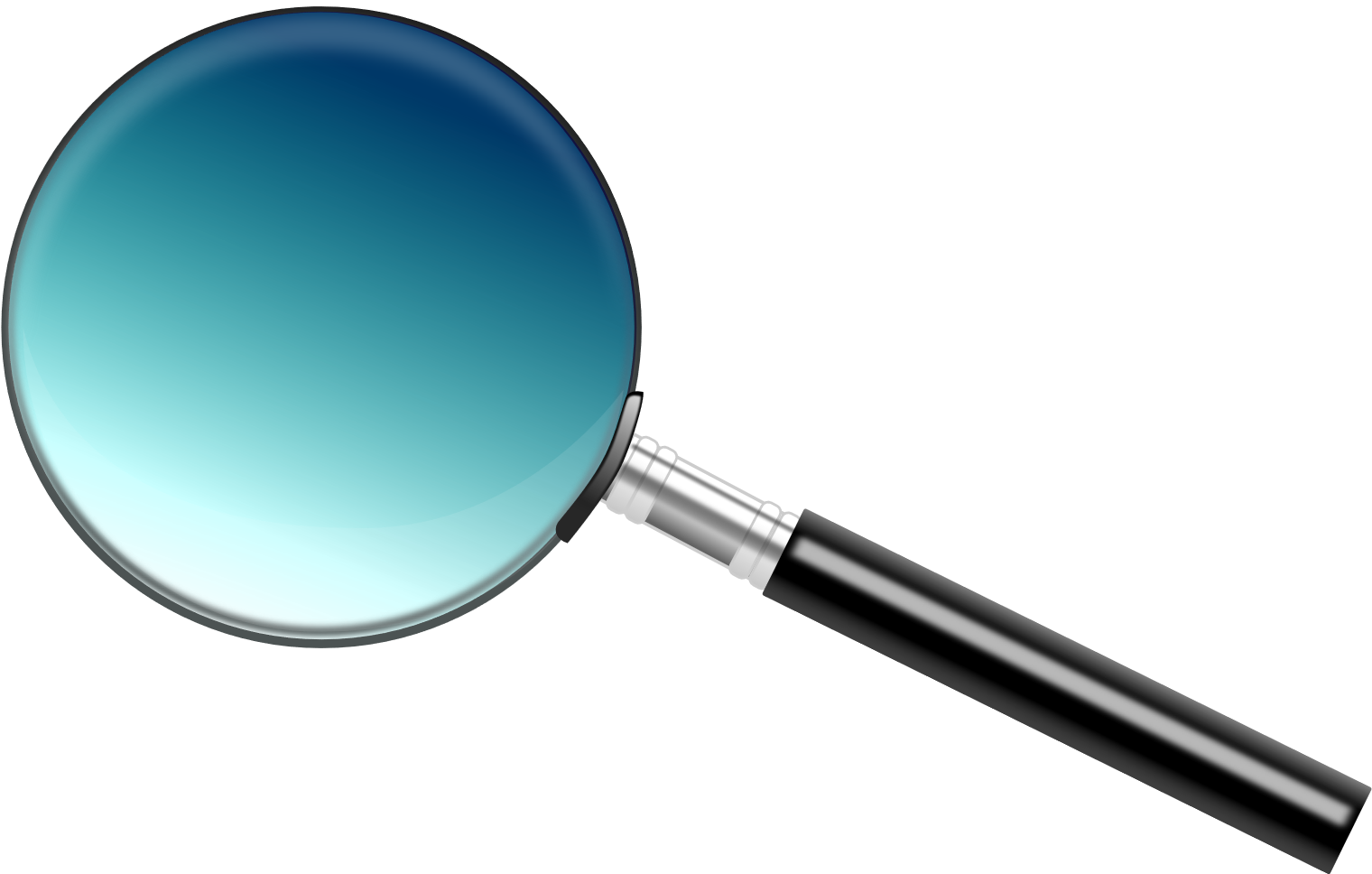 © 2019 American Academy of Orthopaedic Surgeons
[Speaker Notes: Best Evidence Synthesis 

When addressing a recommendation, only the best available evidence for any given outcome is included.  If available, the highest quality evidence for any given outcome is included first. In the absence of two or more occurrences of an outcome of this quality, the next lowest quality of an outcome is considered until at least two or more occurrences of an outcome have been acquired. 

For example, if there were two ‘moderate’ quality occurrences of an outcome that addressed a recommendation, the ‘low’ quality occurrences of this outcome would not be included.  A summary of the evidence that met the inclusion criteria, but was not considered the best available evidence can be viewed by recommendation in Appendix V of the guideline’s full text pdf.]
STRENGTH OF RECOMMENDATIONS
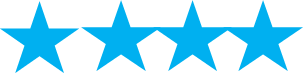 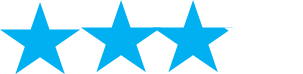 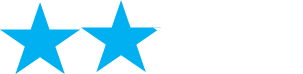 © 2019 American Academy of Orthopaedic Surgeons
[Speaker Notes: Defining the Strength of the Recommendations 

Judging the quality of evidence is only a stepping stone towards arriving at the strength of a CPG or SR recommendation. The strength of recommendation also takes into account the quality, quantity, and the trade-off between the benefits and harms of a treatment, the magnitude of a treatment’s effect, and whether data exists on critical outcomes. 

Strength of recommendation communicates the level of confidence one can have in a recommendation. Thusly, the strength expresses how conceivable it is that a recommendation will be overturned by future evidence. It is extremely difficult for future evidence to overturn a recommendation that is based on many high caliber randomized controlled trails that demonstrate a large effect. It is more probable that future evidence will overturn recommendations derived from a few small retrospective comparative studies. Consequently, recommendations based on the former kind of evidence are given a “strong” strength of recommendation and recommendations based on the latter kind of evidence are assigned a “limited” strength.

When making guidelines, each article that meets the inclusion criteria is appraised for quality and applicability and will be downgraded if there are flaws related to bias, lack of controls, insufficient power, or one of the other domains.  Studies are designated as high, moderate or low strength based on the result of the Appraise methodology.  Guideline recommendations are then rated as Strong, Moderate, Limited or Consensus based on the supporting evidence as outlined in this table. 

Please note that the work group is only permitted to make a consensus-based recommendation when there is no evidence to support the recommendation and when not establishing a recommendation could have catastrophic consequences.]
TRANSLATING RECOMMENDATIONS IN A CPG
© 2019 American Academy of Orthopaedic Surgeons
[Speaker Notes: Translating Recommendations in a Clinical Practice Guideline:

As demonstrated in the table, with stronger recommendations, physicians will need to spend less time counseling patients, as they do not need to weigh the pros and cons of proposed treatments.  Evidence is strongly favoring one treatment over another.  The effect of future research is not likely to change the proposed treatment option.  As the recommendation strength declines, the more probable the physician will need to provide additional time discussing treatment alternatives, in addition to providing decision aids to help patients see the pros and cons of treatments, so they can use their own preferences/values to determine the best course of treatment.  Future research is more likely to impact the use of these recommendations.]
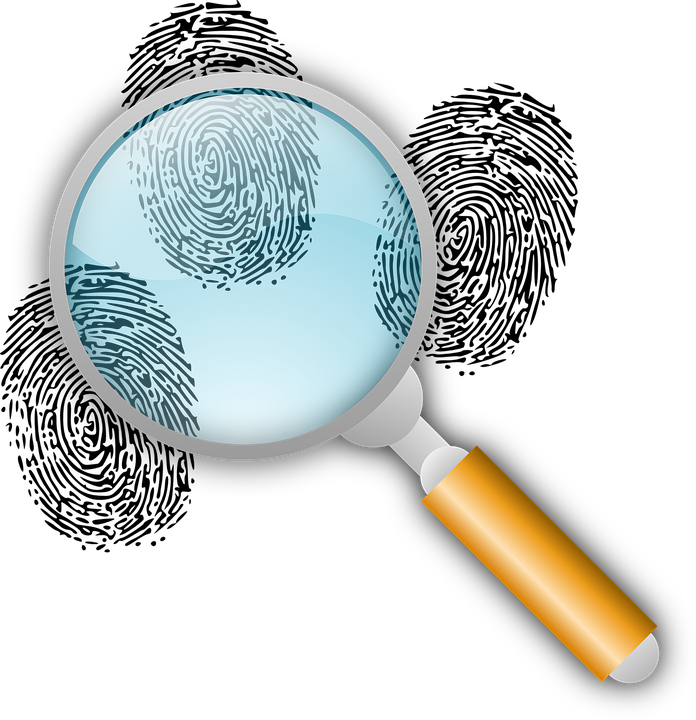 ASSESSING QUALITY OF EVIDENCE
All included studies undergo a quality assessment
Each study’s design is evaluated for risk of bias and receives a final quality grade, depending on the number of study design flaws 
Study quality tables are made available to the work group in the final data report and the final publication of the guideline/systematic review
© 2019 American Academy of Orthopaedic Surgeons
[Speaker Notes: In accessing the quality of evidence, it is necessary that all included studies undergo a quality assessment, each study’s design is then evaluated for risk of bias and receives a final quality grade, depending on the number of study design flaws, and study quality tables are made available to the work group in the final data report and the final publication of the guideline or systematic review.]
RESULTS OF QUALITY ASSESSMENT:
STUDY ATTRITION FLOWCHART
30,010 abstracts reviewed. Primary search performed on April 15, 2016
28,131 articles excluded from title and abstract review
1,879 articles recalled from abstract review
1,782 articles excluded after full text review for not meeting the a priori inclusion criteria or not best evidence available
97 articles included after full text review and quality analysis
© 2019 American Academy of Orthopaedic Surgeons
[Speaker Notes: Study Attrition Flowchart

The study attrition diagram provides a detailed description of the number of identified abstracts and recalled and selected studies that were evaluated in the systematic review of the Management of Osteoarthritis of the Hip Clinical Practice Guideline. Of the initial 30,010 abstracts, only 97 were included after the full-text review and quality analysis.  The literature search strategies used to identify the abstracts are included in the guideline’s full text pdf.]
VOTING ON THE RECOMMENDATIONS
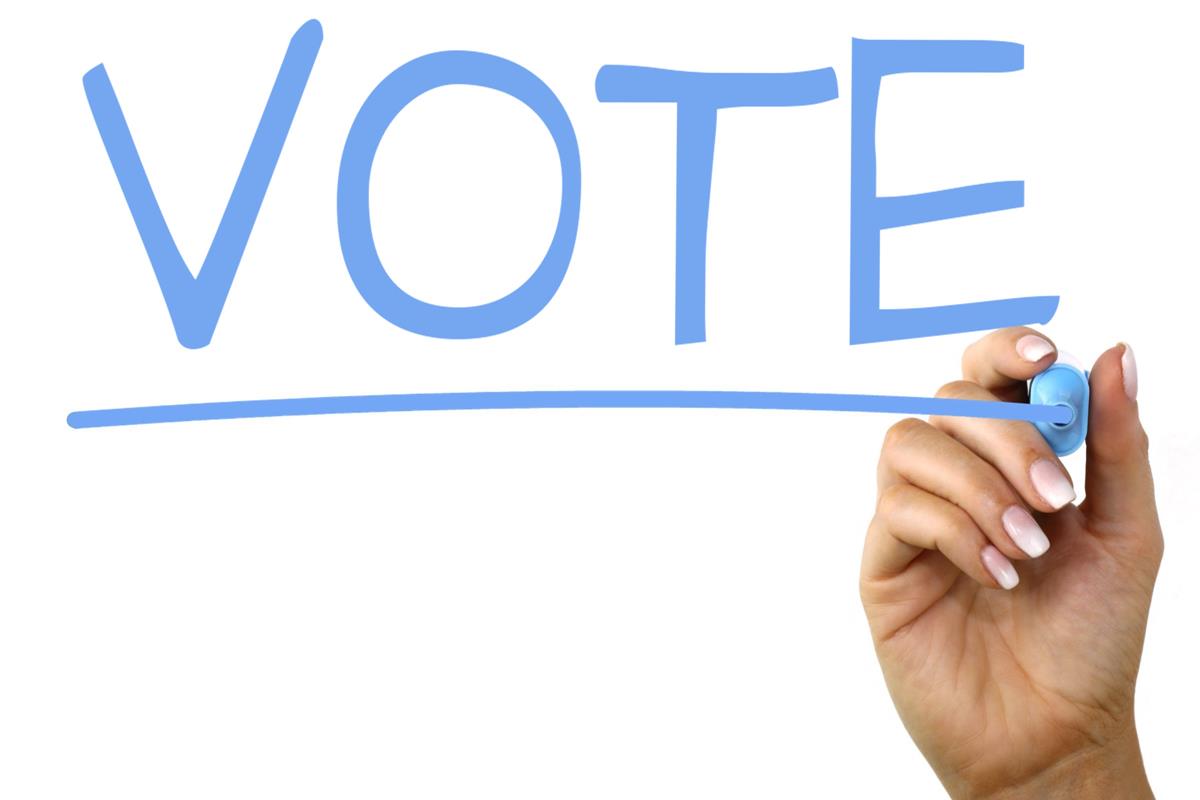 Recommendations and recommendation strengths voted on by work group during final meeting 
Approved and adopted by simple majority (60%) when voting on every recommendation 
If disagreement, further discussion to whether the disagreement could be resolved
© 2019 American Academy of Orthopaedic Surgeons
[Speaker Notes: Voting on the Recommendations 

The recommendations and their strength were voted on by the work group members during the final meeting. If disagreement between the work group occurred, further discussion, and up to three rounds of voting were conducted by the work group to resolve the disagreement(s). If disagreements were not resolved following the voting rounds, no recommendation was adopted.]
GUIDELINE LANGUAGE STEMS
© 2019 American Academy of Orthopaedic Surgeons
[Speaker Notes: Wording of the Final Recommendations 

To prevent bias in the way recommendations are worded, the AAOS utilizes specific predetermined language stems that are governed by the evidence strengths. Each recommendation is composed using language that accounts for the final strength of the recommendation. For example, wording for a Strong Recommendation would begin “Strong evidence supports that the practitioner should/should not do X, because…”, while a recommendation labeled as Consensus would begin as “In the absence of reliable evidence, it is in the opinion of this guideline work group that…”]
PEER REVIEW
Guideline draft sent for peer review to external experts
Comments and draft of responses reviewed by work group members
Recommendation changes required a majority vote by work group
A detailed report of all resulting revisions is published with the guideline document
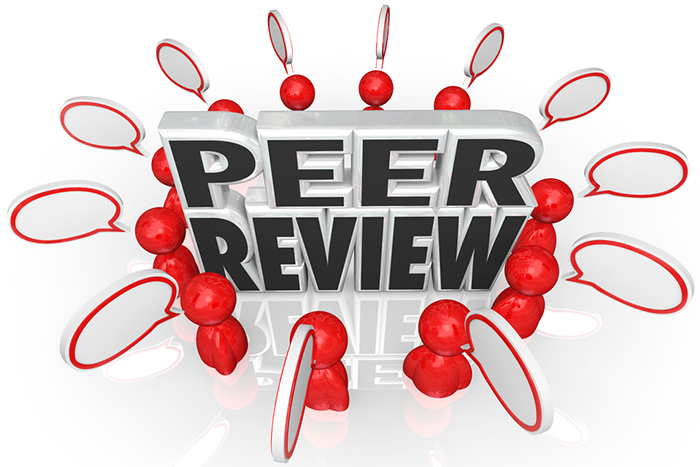 © 2019  American Academy of Orthopaedic Surgeons
[Speaker Notes: Peer Review

Following the final meeting, the guideline draft then undergoes a peer review, seeking additional input from external experts. All peer reviewers were required to disclose any conflicts of interest. To guide which groups participated, the work group identified all specialty societies at the introductory meeting. Organizations, not individuals, were specified. 

The peer review stage provided external stakeholders an opportunity to provide evidence-based direction for modifications that they believed were overlooked. Since the draft was subject to revisions until its approval by the AAOS Board of Directors, confidentiality of all working drafts was essential. 

To commence this review, approximately six weeks prior the final meeting, specialty societies were solicited to nominate individual peer reviewers. The peer review period was announced and other interested parties were able to volunteer to also review the draft.  

Initial responses to comments that addressed methodology were then drafted by the manager of Department Clinical Quality and Value (CQV) unit. These responses were then reviewed by the work group chair and vice-chair, who responded to all questions concerning clinical practice and techniques, with the CQV director also providing input.  All comments were received and initial drafts of the responses were then reviewed by all work group members. All changes to a recommendation as a result of peer review were based on the evidence and underwent a majority vote by the work group members via teleconference. Final revisions were summarized in a detailed report and were made part of the guideline document.  Following final guideline approval, all individual responses were posted on the AAOS website with a point-by-point response to each non-editorial comment.]
PUBLIC COMMENT
Following peer review modifications, CPG undergoes public commentary period 
Comments are solicited from: 
AAOS Board of Directors
AAOS Council on Research and Quality
AAOS Committee on Evidence-Based Quality and Value
AAOS Board of Councilors
AAOS Board of Specialty Societies
200 commentators have the opportunity to provide input
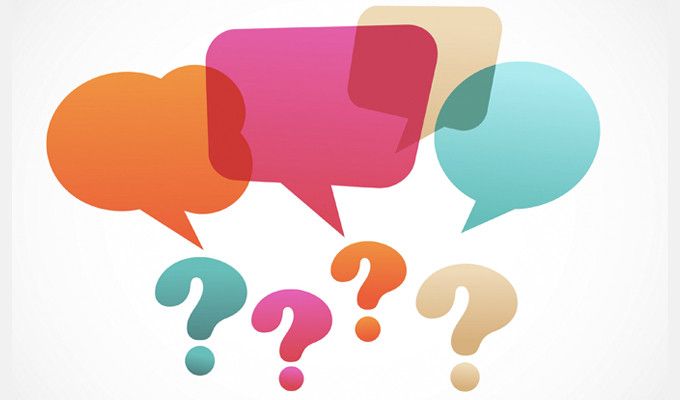 © 2019 American Academy of Orthopaedic Surgeons
[Speaker Notes: Public Commentary

After modifying the draft in response to peer review, the Clinical Practice Guideline was subjected to a two-week period of “Public Commentary.” Comments were solicited from members of the AAOS Board of Directors, the AAOS Council on Research and Quality, AAOS Committee on Evidence-Based Quality and Value, the AAOS Board of Councilors, and  the AAOS Board of Specialty Societies.  Based on these bodies, over 200 commentators had the opportunity to provide input on this new Clinical Practice Guideline.]
FINAL MEETING
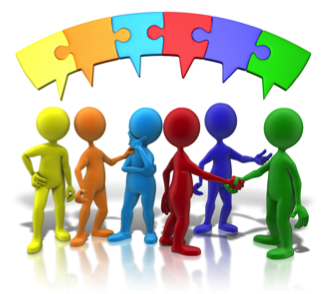 The work group is charged with:
Review of data summaries
Final recommendation language
Rationale and risk/harm construction
Future research
© 2019 American Academy of Orthopaedic Surgeons
[Speaker Notes: Prior to the Meeting:

AAOS staff conducts several webinars with the work group to reiterate their charges and ensure that all relevant literature has been included.
Using the PEER tool, work group members are responsible for reviewing the included and excluded literature for their assigned PICO questions. 
Work group members draft recommendation and rationale for their assigned recommendations to catalyze the final meeting discussion. 

During the Final Meeting: 

Each member presents the data findings and their draft recommendations and rationales for their assigned recommendations. 

The work group discusses data findings and composes the final recommendations and rationales, as needed. The strength of evidence will determine the AAOS predefined language stem that is used for the recommendation. 

All edits to recommendations, rationales, benefits and harms sections, and future research sections should be completed by the end of the meeting.]
MANAGEMENT OF OSTEOARTHRITIS OF THE HIPCLINICAL PRACTICE GUIDELINE OVERVIEW
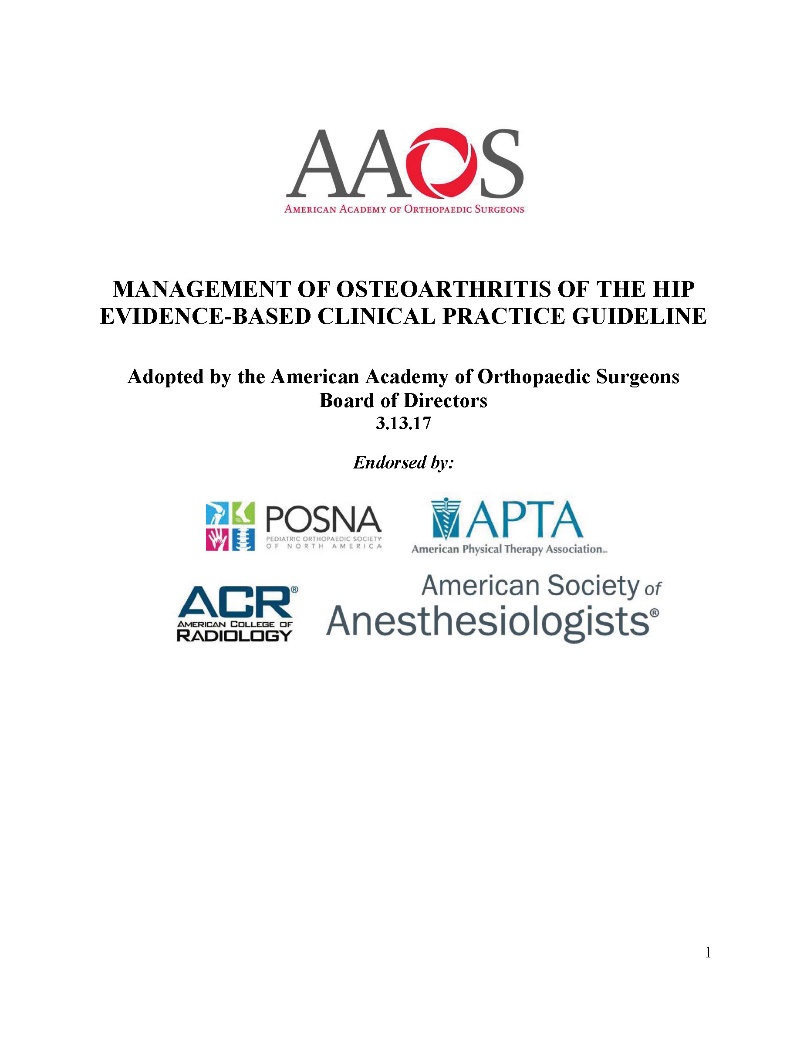 Based on a systematic review of published studies 
Addresses the management of Osteoarthritis of the Hip in adult patients 18 years of age and older.
Highlights limitations in literature and areas requiring future research 
Trained physicians and surgeons are intended users
© 2019 American Academy of Orthopaedic Surgeons
[Speaker Notes: Overview 

Burden of Disease:  The burden of osteoarthritis (OA) of the hip is largely attributable to the effects of disability, comorbid disease, and the expense of treatment. OA is the most frequent cause of disability among adults in the United States (US), and the burden is increasing both as the prevalence of OA increases and also as patient expectations for treatment rise. Twenty seven million adults (more than 10 percent) of the US adult population had clinical osteoarthritis (OA) in 2005, and in 2009 OA was the fourth most common cause of hospitalization (Murphy & Helmick, 2012). 

OA is the leading indication for joint replacement surgery; 905,000 knee and hip replacements were performed in 2009 at a cost of 42.3 billion dollars (Murphy & Helmick, 2012). Estimated trends in hip replacement procedures from 1992 to 2010 or 2011 show a steady increase in all types of replacements, with total hip replacements more than doubling by 2010/2011 (USBJI, 2014). 

Costs to be considered include: 
1.Direct Medical Cost 
2.Long-term Medical Cost 
3.Home Modification Costs 
4.Nursing Home Costs 

Etiology:   Patients who require surgical treatment for osteoarthritis of the hip have developed the condition naturally over time due to a variety of risk factors or in an accelerated fashion due to prior trauma about the hip. Osteoarthritis is the imbalance of breakdown and repair of tissues within a synovial joint. The etiology of osteoarthritis is varied and includes genetic factors, trauma, femoral and acetabular morphology, overuse, and infection. 

Incidence and Prevalence:   Twenty-seven million adults (more than 10 percent) of the US adult population had clinical osteoarthritis (OA) in 2005, and in 2009 OA was the fourth most common cause of hospitalization (Murphy & Helmick, 2012). 

With rising life expectancy, it is estimated that the prevalence of hip osteoarthritis will continue to increase. The number of people older than age 65 years is expected to increase from 37.1 million to 77.2 million by the year 2040. 

Risk Factors:   Factors that increase the risk for developing osteoarthritis of the hip such that surgical treatment is required include joint degeneration over time due to hereditary vulnerability, femoral and acetabular bone morphology, large body mass, certain occupations, and past trauma affecting the joint or subchondral bone adjacent to the joint. For information regarding the evidence base behind various risk factors, please refer to the recommendations within this document regarding risk stratification. 

Emotional And Physical Impact: Older adults with self-reported osteoarthritis of the hip visit their physicians more frequently and experience greater functional limitations than others in the same age group. Pre-operatively patients who have moderate to severe osteoarthritis of the hip requiring surgery experience: 

1. Inability to return to prior living circumstances 

2. Need for increased level of care and supervision 

3. Decreased quality of life 

4. Decreased level of mobility and ambulation]
RISK ASSESSMENT TOOLS
Moderate strength evidence supports that the practitioner could use risk assessment tools to assist in predicting adverse events, assessing surgical risks and educating patients with symptomatic osteoarthritis of the hip undergoing total hip arthroplasty.
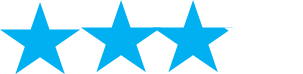 Strength of Recommendation: Moderate
© 2019 American Academy of Orthopaedic Surgeons
[Speaker Notes: RATIONALE 
One high quality study (Gordon, Frumento, et al) employed the Charnley comorbidity classification and the EQ5D generic health outcome questionnaire in the Swedish Hip Registry of over 28,500 THA patients. Inferior THA results were demonstrated in a specific subset of patients: women with Charnley class C. Five moderate quality and five low quality studies further support the use of various risk assessment tools to predict outcomes and adverse events after THA. These include the EQ5D, SF-36, WOMAC, ASA classification, Charlson comorbidity index, and the Elixhauser score. Rolfson and Dahlberg, et al analyzed 6,158 Swedish Registry patients to determine that the EQ-5D anxiety/depression domain was highly predictive for pain relief and patient satisfaction after THA. Using the WOMAC and SF-36 Short Form, Gandhi, et al demonstrated that older age, year of followup, and greater comorbidity were negative prognostic indicators for THA function, and proposed that risk assessment data may be effectively utilized to set realistic patient expectations after THA. In another moderate quality study, Gordon and Frumento, et al studied over 134,000 patients from the Swedish registry. The Elixhauser comorbidity score was directly related to risk of re-operation within two years after THA. Martinez-Huedo, et al examined the effect of diabetes mellitus (DM) on 122,926 THA patients in the Spanish National Hospital Database. Immediate postoperative outcomes were worse among patients with DM, including increased length of hospital stay and in-hospital mortality. With respect to patients’ preoperative expectations, Judge, et al investigated the use of ASA status, WOMAC score, and EQ-5D, to show that risk assessment tools can be effectively utilized for informed patient-clinician decision-making. 

POSSIBLE HARMS OF IMPLEMENTATION 
It is possible that patients deemed to be at significant risk for perioperative adverse events will be denied access to the potential benefits of THA, due to concerns regarding increased risk and/or increased cost of care. 

FUTURE RESEARCH 
Understanding the causes of adverse events and readmission to the hospital after THA is of paramount importance with respect to improving patient safety, managing patient expectations, and lowering cost of care. Identifying modifiable risk factors and then providing and optimizing patients’ health prior to THA is recommended. Further multi-institutional studies are warranted to evaluate the efficacy of risk assessment tools with respect to managing patients’ expectations and improving shared-decision making. Future studies should attempt to better delineate between clinical outcome tools and risk assessment tools which incorporate comorbidities such as diabetes, tobacco use, etc. 

Gordon, M.; Frumento,P.; Skoldenberg,O.; Greene,M.; Garellick,G.; Rolfson,O. Women in Charnley class C fail to improve in mobility to a higher degree after total hip replacement. Acta Orthop; 2014/8: 4

Gordon, M.; Paulsen,A.; Overgaard,S.; Garellick,G.; Pedersen,A.B.; Rolfson,O. Factors influencing health-related quality of life after total hip replacement - A comparison of data from the Swedish and Danish hip arthroplasty registers. BMC Musculoskeletal Disorders; 2013: 0

Judge,A.; Cooper,C.; Arden,N.K.; Williams,S.; Hobbs,N.; Dixon,D.; Gunther,K.P.; Dreinhoefer,K.; Dieppe,P.A. Pre-operative expectation predicts 12-month post-operative outcome among patients undergoing primary total hip replacement in European orthopaedic centres. Osteoarthritis Cartilage; 2011/6: 6

Martinez-Huedo,M.A.; Villanueva,M.; de Andres,A.L.; Hernandez-Barrera,V.; Carrasco-Garrido,P.; Gil,A.; Martinez,D.; Jimenez-Garcia,R. Trends 2001 to 2008 in incidence and immediate postoperative outcomes for major joint replacement among Spanish adults suffering diabetes. Eur J Orthop Surg Traumatol.; 2013/1: 1

Rolfson,O.; Dahlberg,L.E.; Nilsson,J.A.; Malchau,H.; Garellick,G. Variables determining outcome in total hip replacement surgery. J Bone Joint Surg Br; 2009/2: 2]
OBESITY (EARLY AND LATE SURGICAL OUTCOMES)
Moderate strength evidence supports that obese patients with symptomatic osteoarthritis of the hip, when compared to non-obese patients, may achieve lower absolute outcome scores but a similar level of patient satisfaction and relative improvement in pain and function after total hip arthroplasty.
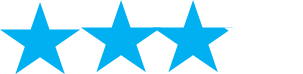 Strength of Recommendation: Moderate
© 2019 American Academy of Orthopaedic Surgeons
[Speaker Notes: RATIONALE 
There are four moderate quality studies that support the existence of lower clinical scores in obese patients with mild variation in the cutoff points that define obesity (Yeung et al; BMI>30, Stevens et al; BMI>30, Davis et al; BMI >35, Judge et al; BMI >30). These results are supported by two low quality studies (McCalden et al; BMI>30, Jackson et al; BMI>30). 

Similar improvements in clinical scores between obese and non-obese patients are supported by one moderate quality study (Judge et al) and two low quality studies (Bennett et al; BMI>40, McCalden et al). 
Similarities between obese and non-obese patient satisfaction with total hip replacement are supported by one moderate quality study (Yeung et al) and one low quality study (Villalobos et al; BMI>28). 

One moderate quality study identifies a higher incidence of post-operative dislocation and superficial wound infection in obese patients (Davis et al; BMI>35). A low quality study reported a higher operative blood loss in obese patients (Bowditch et al; BMI>30). 

Most of the included studies used a BMI level >30 to define obesity and for use as a comparison with lower ranges. This relatively low cutoff may mask some more dramatic differences in complications and outcomes at the higher levels, such as 40-50 and >50. In addition, BMI may not be a specific enough index to define the proportionality and distribution of adipose tissue at surgical sites. POSSIBLE HARMS OF IMPLEMENTATION 
None FUTURE RESEARCH 
Future research should examine the following: 
1) BMI >30 incrementally upwards to detect risk stratification for adverse events and inferior outcomes. 

2) Find new measurements to be used in conjunction with BMI that will refine the risk stratification for adverse events and poor outcomes. Perhaps direct measurements of local fat deposition (e.g. Depth of surgical wound) vs. BMI would be more helpful in stratifying the risk of wound problems such as dehiscence, hematoma, and infection. 

3) Encourage longitudinal studies that evaluate the effects of weight loss in an individual and the outcomes of total hip replacement in patients who have lost significant weight pre-operatively. 

Aranda,Villalobos P.; Navarro-Espigares,J.L.; Hernandez-Torres,E.; Martinez-Montes,J.L.; Villalobos,M.; Arroyo-Morales,M. Body mass index as predictor of health-related quality-of-life changes after total hip arthroplasty: a cross-over study. J Arthroplasty; 2013/4: 4

Bennett,D.; Gibson,D.; O'Brien,S.; Beverland,D.E. Hip arthroplasty in morbidly obese patients - Intra-operative and short term outcomes. HIP International; 2010/1: 1

Bowditch,M.G.; Villar,R.N. Do obese patients bleed more? A prospective study of blood loss at total hip replacement. Ann R Coll Surg Engl.; 1999/5: 3

Davis,A.M.; Wood,A.M.; Keenan,A.C.; Brenkel,I.J.; Ballantyne,J.A. Does body mass index affect clinical outcome post-operatively and at five years after primary unilateral total hip replacement performed for osteoarthritis? A multivariate analysis of prospective data. J Bone Joint Surg Br; 2011/9: 9

Jackson,M.P.; Sexton,S.A.; Yeung,E.; Walter,W.L.; Walter,W.K.; Zicat,B.A. The effect of obesity on the mid-term survival and clinical outcome of cementless total hip replacement. J Bone Joint Surg Br; 2009/10: 10

Judge,A.; Cooper,C.; Arden,N.K.; Williams,S.; Hobbs,N.; Dixon,D.; Gunther,K.P.; Dreinhoefer,K.; Dieppe,P.A. Pre-operative expectation predicts 12-month post-operative outcome among patients undergoing primary total hip replacement in European orthopaedic centres. Osteoarthritis Cartilage; 2011/6: 6

McCalden,R.W.; Charron,K.D.; MacDonald,S.J.; Bourne,R.B.; Naudie,D.D. Does morbid obesity affect the outcome of total hip replacement?: an analysis of 3290 THRs. J Bone Joint Surg Br; 2011/3: 3

Stevens,M.; Paans,N.; Wagenmakers,R.; van,Beveren J.; van Raay,J.J.; van der Meer,K.; Stewart,R.; Bulstra,S.K.; Reininga,I.H.; van,den Akker-Scheek,I The influence of overweight/obesity on patient-perceived physical functioning and health-related quality of life after primary total hip arthroplasty. Obes.Surg; 2012/4: 4

Yeung,E.; Jackson,M.; Sexton,S.; Walter,W.; Zicat,B.; Walter,W. The effect of obesity on the outcome of hip and knee arthroplasty. Int Orthop; 2011/6: 6]
OBESITY (EARLY AND LATE SURGICAL OUTCOMES)
Limited strength evidence supports that obese patients with symptomatic osteoarthritis of the hip, when compared to non-obese patients, have increased incidence of postoperative dislocation, superficial wound infection, and blood loss after total hip arthroplasty.
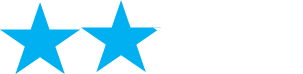 Strength of Recommendation: Limited
© 2019 American Academy of Orthopaedic Surgeons
[Speaker Notes: RATIONALE 
There are four moderate quality studies that support the existence of lower clinical scores in obese patients with mild variation in the cutoff points that define obesity (Yeung et al; BMI>30, Stevens et al; BMI>30, Davis et al; BMI >35, Judge et al; BMI >30). These results are supported by two low quality studies (McCalden et al; BMI>30, Jackson et al; BMI>30). 

Similar improvements in clinical scores between obese and non-obese patients are supported by one moderate quality study (Judge et al) and two low quality studies (Bennett et al; BMI>40, McCalden et al). 
Similarities between obese and non-obese patient satisfaction with total hip replacement are supported by one moderate quality study (Yeung et al) and one low quality study (Villalobos et al; BMI>28). 

One moderate quality study identifies a higher incidence of post-operative dislocation and superficial wound infection in obese patients (Davis et al; BMI>35). A low quality study reported a higher operative blood loss in obese patients (Bowditch et al; BMI>30). 

Most of the included studies used a BMI level >30 to define obesity and for use as a comparison with lower ranges. This relatively low cutoff may mask some more dramatic differences in complications and outcomes at the higher levels, such as 40-50 and >50. In addition, BMI may not be a specific enough index to define the proportionality and distribution of adipose tissue at surgical sites. POSSIBLE HARMS OF IMPLEMENTATION 
None FUTURE RESEARCH 
Future research should examine the following: 
1) BMI >30 incrementally upwards to detect risk stratification for adverse events and inferior outcomes. 

2) Find new measurements to be used in conjunction with BMI that will refine the risk stratification for adverse events and poor outcomes. Perhaps direct measurements of local fat deposition (e.g. Depth of surgical wound) vs. BMI would be more helpful in stratifying the risk of wound problems such as dehiscence, hematoma, and infection. 

3) Encourage longitudinal studies that evaluate the effects of weight loss in an individual and the outcomes of total hip replacement in patients who have lost significant weight pre-operatively. 

Aranda,Villalobos P.; Navarro-Espigares,J.L.; Hernandez-Torres,E.; Martinez-Montes,J.L.; Villalobos,M.; Arroyo-Morales,M. Body mass index as predictor of health-related quality-of-life changes after total hip arthroplasty: a cross-over study. J Arthroplasty; 2013/4: 4

Bennett,D.; Gibson,D.; O'Brien,S.; Beverland,D.E. Hip arthroplasty in morbidly obese patients - Intra-operative and short term outcomes. HIP International; 2010/1: 1

Bowditch,M.G.; Villar,R.N. Do obese patients bleed more? A prospective study of blood loss at total hip replacement. Ann R Coll Surg Engl.; 1999/5: 3

Davis,A.M.; Wood,A.M.; Keenan,A.C.; Brenkel,I.J.; Ballantyne,J.A. Does body mass index affect clinical outcome post-operatively and at five years after primary unilateral total hip replacement performed for osteoarthritis? A multivariate analysis of prospective data. J Bone Joint Surg Br; 2011/9: 9

Jackson,M.P.; Sexton,S.A.; Yeung,E.; Walter,W.L.; Walter,W.K.; Zicat,B.A. The effect of obesity on the mid-term survival and clinical outcome of cementless total hip replacement. J Bone Joint Surg Br; 2009/10: 10

Judge,A.; Cooper,C.; Arden,N.K.; Williams,S.; Hobbs,N.; Dixon,D.; Gunther,K.P.; Dreinhoefer,K.; Dieppe,P.A. Pre-operative expectation predicts 12-month post-operative outcome among patients undergoing primary total hip replacement in European orthopaedic centres. Osteoarthritis Cartilage; 2011/6: 6

McCalden,R.W.; Charron,K.D.; MacDonald,S.J.; Bourne,R.B.; Naudie,D.D. Does morbid obesity affect the outcome of total hip replacement?: an analysis of 3290 THRs. J Bone Joint Surg Br; 2011/3: 3

Stevens,M.; Paans,N.; Wagenmakers,R.; van,Beveren J.; van Raay,J.J.; van der Meer,K.; Stewart,R.; Bulstra,S.K.; Reininga,I.H.; van,den Akker-Scheek,I The influence of overweight/obesity on patient-perceived physical functioning and health-related quality of life after primary total hip arthroplasty. Obes.Surg; 2012/4: 4

Yeung,E.; Jackson,M.; Sexton,S.; Walter,W.; Zicat,B.; Walter,W. The effect of obesity on the outcome of hip and knee arthroplasty. Int Orthop; 2011/6: 6]
AGE-ADVERSE EVENTS IN THA PATIENTS
Moderate strength evidence supports that increased age is associated with lower functional and quality of life outcomes in patients with symptomatic osteoarthritis of the hip undergoing total hip arthroplasty.
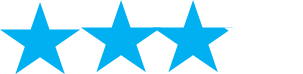 Strength of Recommendation: Moderate
© 2019 American Academy of Orthopaedic Surgeons
[Speaker Notes: RATIONALE 
There are four moderate and two low quality articles that support increased age is associated with lower functional and quality of life outcomes in patients with symptomatic osteoarthritis of the hip undergoing total hip arthroplasty. Specifically, older age is associated with lower mental and physical component SF-36, EQ-5D, and WOMAC scores (Badure-Brzoza 2008, Fujita 2016 & Stevens 2012). Older age is also associated with less sustained improvement in SF-36 and WOMAC scores (Gandhi 2010). There is a non-linear association of age and EQ-5D scores with peak of improvement at age 65 then steeply declining around age 70 (Gordon 2014). 
Additionally, there is worsening of Oxford hip scores in patients older than 70 (Judge 2013), and patients older than 80 had an average Oxford hip score 3.81 points lower than patients in the 60- 70 years cohort. Nonetheless, the change in functional status between younger and older patients was similar (Judge et al 2011; Aranda,Villalobos; Jones et al 2012; McHugh 2013; Quintana et al 2009). 

In regard to mortality, there was one moderate and one low quality article demonstrating increased mortality with increasing age in patients with symptomatic osteoarthritis of the hip undergoing total hip arthroplasty. Whittle 1993 showed a proportional increase of a hazard ratio of 2.4 per 10 year increase in age, which corresponds to a 3.75% 90 day mortality among patients 85 years of age or older. McMinn 2012 demonstrated a similar trend of increasing mortality with increasing age. 
 
Four low quality studies showed an increased risk of revision surgeries in younger patients with symptomatic osteoarthritis of the hip undergoing total hip arthroplasty. For selected studies, age under 65 was associated with increased risk of revision for aseptic loosening with uncemented prostheses with hazard ratios of 3.21 (Corten 2011) and 2.29 (Visuri 2002). Conversely, Katz 2012 reported a 2% risk of revision in the first 18 months followed by 1% for every year thereafter. Similarly, McMinn 2012 showed that revision risk decreases with increasing age. POSSIBLE HARMS OF IMPLEMENTATION 
It is possible that elderly patients will be denied access to the benefits of THA due to concerns regarding increased risk.
 
FUTURE RESEARCH 
Continued long term studies following younger (age < 50) and older (age > 80) patients with symptomatic osteoarthritis of the hip undergoing total hip arthroplasty using contemporary techniques.

Aranda,Villalobos P.; Navarro-Espigares,J.L.; Hernandez-Torres,E.; Martinez-Montes,J.L.; Villalobos,M.; Arroyo-Morales,M. Body mass index as predictor of health-related quality-of-life changes after total hip arthroplasty: a cross-over study. J Arthroplasty; 2013/4: 4

Badura-Brzoza,K.; Zajac,P.; Kasperska-Zajac,A.; Brzoza,Z.; Matysiakiewicz,J.; Piegza,M.; Hese,R.T.; Rogala,B.; Semenowicz,J.; Koczy,B. Anxiety and depression and their influence on the quality of life after total hip replacement: preliminary report. Int J Psychiatry Clin Pract; 2008: 4

Corten,K.; Bourne,R.B.; Charron,K.D.; Au,K.; Rorabeck,C.H. What works best, a cemented or cementless primary total hip arthroplasty?: minimum 17-year followup of a randomized controlled trial. Clin Orthop Relat Res; 2011/1: 1

Fujita,K.; Makimoto,K.; Mawatari,M. Three-year follow-up study of health related QOL and lifestyle indicators for Japanese patients after total hip arthroplasty. J Orthop Sci; 2016/3: 2

Gandhi,R.; Dhotar,H.; Davey,J.R.; Mahomed,N.N. Predicting the longer-term outcomes of total hip replacement. J Rheumatol.; 2010/12: 12

Gordon, M.; Greene,M.; Frumento,P.; Rolfson,O.; Garellick,G.; Stark,A. Age- and health-related quality of life after total hip replacement: decreasing gains in patients above 70 years of age. Acta Orthop; 2014/6: 3

Judge,A.; Arden,N.K.; Batra,R.N.; Thomas,G.; Beard,D.; Javaid,M.K.; Cooper,C.; Murray,D. The association of patient characteristics and surgical variables on symptoms of pain and function over 5 years following primary hip-replacement surgery: a prospective cohort study. BMJ Open; 2013: 3

Judge,A.; Cooper,C.; Arden,N.K.; Williams,S.; Hobbs,N.; Dixon,D.; Gunther,K.P.; Dreinhoefer,K.; Dieppe,P.A. Pre-operative expectation predicts 12-month post-operative outcome among patients undergoing primary total hip replacement in European orthopaedic centres. Osteoarthritis Cartilage; 2011/6: 6

Katz,J.N.; Wright,E.A.; Wright,J.; Malchau,H.; Mahomed,N.N.; Stedman,M.; Baron,J.A.; Losina,E. Twelve-year risk of revision after primary total hip replacement in the U.S. Medicare population. J Bone Joint Surg Am; 2012/10/17: 20

McHugh,G.A.; Campbell,M.; Luker,K.A. Predictors of outcomes of recovery following total hip replacement surgery: A prospective study. Bone Joint Res; 2013: 11

McMinn, D.J.; Snell,K.I.; Daniel,J.; Treacy,R.B.; Pynsent,P.B.; Riley,R.D. Mortality and implant revision rates of hip arthroplasty in patients with osteoarthritis: registry based cohort study. 2012: 0

Quintana, J.M.; Escobar,A.; Aguirre,U.; Lafuente,I.; Arenaza,J.C. Predictors of health-related quality-of-life change after total hip arthroplasty. Clin Orthop Relat Res; 2009/11: 11

Stevens,M.; Paans,N.; Wagenmakers,R.; van,Beveren J.; van Raay,J.J.; van der Meer,K.; Stewart,R.; Bulstra,S.K.; Reininga,I.H.; van,den Akker-Scheek,I The influence of overweight/obesity on patient-perceived physical functioning and health-related quality of life after primary total hip arthroplasty. Obes.Surg; 2012/4: 4

Visuri,T.; Turula,K.B.; Pulkkinen,P.; Nevalainen,J. Survivorship of hip prosthesis in primary arthrosis: influence of bilaterality and interoperative time in 45,000 hip prostheses from the Finnish endoprosthesis register. Acta Orthop Scand.; 2002/6: 3]
AGE-ADVERSE EVENTS IN THA PATIENTS
Limited strength evidence supports that increased age may be associated with a higher risk of mortality in patients with symptomatic osteoarthritis of the hip undergoing total hip arthroplasty.
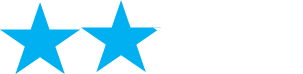 Strength of Recommendation: Limited
© 2019 American Academy of Orthopaedic Surgeons
[Speaker Notes: RATIONALE 
There are four moderate and two low quality articles that support increased age is associated with lower functional and quality of life outcomes in patients with symptomatic osteoarthritis of the hip undergoing total hip arthroplasty. Specifically, older age is associated with lower mental and physical component SF-36, EQ-5D, and WOMAC scores (Badure-Brzoza 2008, Fujita 2016 & Stevens 2012). Older age is also associated with less sustained improvement in SF-36 and WOMAC scores (Gandhi 2010). There is a non-linear association of age and EQ-5D scores with peak of improvement at age 65 then steeply declining around age 70 (Gordon 2014). 
Additionally, there is worsening of Oxford hip scores in patients older than 70 (Judge 2013), and patients older than 80 had an average Oxford hip score 3.81 points lower than patients in the 60- 70 years cohort. Nonetheless, the change in functional status between younger and older patients was similar (Judge et al 2011; Aranda,Villalobos; Jones et al 2012; McHugh 2013; Quintana et al 2009). 

In regard to mortality, there was one moderate and one low quality article demonstrating increased mortality with increasing age in patients with symptomatic osteoarthritis of the hip undergoing total hip arthroplasty. Whittle 1993 showed a proportional increase of a hazard ratio of 2.4 per 10 year increase in age, which corresponds to a 3.75% 90 day mortality among patients 85 years of age or older. McMinn 2012 demonstrated a similar trend of increasing mortality with increasing age. 
 
Four low quality studies showed an increased risk of revision surgeries in younger patients with symptomatic osteoarthritis of the hip undergoing total hip arthroplasty. For selected studies, age under 65 was associated with increased risk of revision for aseptic loosening with uncemented prostheses with hazard ratios of 3.21 (Corten 2011) and 2.29 (Visuri 2002). Conversely, Katz 2012 reported a 2% risk of revision in the first 18 months followed by 1% for every year thereafter. Similarly, McMinn 2012 showed that revision risk decreases with increasing age. POSSIBLE HARMS OF IMPLEMENTATION 
It is possible that elderly patients will be denied access to the benefits of THA due to concerns regarding increased risk.
 
FUTURE RESEARCH 
Continued long term studies following younger (age < 50) and older (age > 80) patients with symptomatic osteoarthritis of the hip undergoing total hip arthroplasty using contemporary techniques.

Aranda,Villalobos P.; Navarro-Espigares,J.L.; Hernandez-Torres,E.; Martinez-Montes,J.L.; Villalobos,M.; Arroyo-Morales,M. Body mass index as predictor of health-related quality-of-life changes after total hip arthroplasty: a cross-over study. J Arthroplasty; 2013/4: 4

Badura-Brzoza,K.; Zajac,P.; Kasperska-Zajac,A.; Brzoza,Z.; Matysiakiewicz,J.; Piegza,M.; Hese,R.T.; Rogala,B.; Semenowicz,J.; Koczy,B. Anxiety and depression and their influence on the quality of life after total hip replacement: preliminary report. Int J Psychiatry Clin Pract; 2008: 4

Corten,K.; Bourne,R.B.; Charron,K.D.; Au,K.; Rorabeck,C.H. What works best, a cemented or cementless primary total hip arthroplasty?: minimum 17-year followup of a randomized controlled trial. Clin Orthop Relat Res; 2011/1: 1

Fujita,K.; Makimoto,K.; Mawatari,M. Three-year follow-up study of health related QOL and lifestyle indicators for Japanese patients after total hip arthroplasty. J Orthop Sci; 2016/3: 2

Gandhi,R.; Dhotar,H.; Davey,J.R.; Mahomed,N.N. Predicting the longer-term outcomes of total hip replacement. J Rheumatol.; 2010/12: 12

Gordon, M.; Greene,M.; Frumento,P.; Rolfson,O.; Garellick,G.; Stark,A. Age- and health-related quality of life after total hip replacement: decreasing gains in patients above 70 years of age. Acta Orthop; 2014/6: 3

Judge,A.; Arden,N.K.; Batra,R.N.; Thomas,G.; Beard,D.; Javaid,M.K.; Cooper,C.; Murray,D. The association of patient characteristics and surgical variables on symptoms of pain and function over 5 years following primary hip-replacement surgery: a prospective cohort study. BMJ Open; 2013: 3

Judge,A.; Cooper,C.; Arden,N.K.; Williams,S.; Hobbs,N.; Dixon,D.; Gunther,K.P.; Dreinhoefer,K.; Dieppe,P.A. Pre-operative expectation predicts 12-month post-operative outcome among patients undergoing primary total hip replacement in European orthopaedic centres. Osteoarthritis Cartilage; 2011/6: 6

Katz,J.N.; Wright,E.A.; Wright,J.; Malchau,H.; Mahomed,N.N.; Stedman,M.; Baron,J.A.; Losina,E. Twelve-year risk of revision after primary total hip replacement in the U.S. Medicare population. J Bone Joint Surg Am; 2012/10/17: 20

McHugh,G.A.; Campbell,M.; Luker,K.A. Predictors of outcomes of recovery following total hip replacement surgery: A prospective study. Bone Joint Res; 2013: 11

McMinn, D.J.; Snell,K.I.; Daniel,J.; Treacy,R.B.; Pynsent,P.B.; Riley,R.D. Mortality and implant revision rates of hip arthroplasty in patients with osteoarthritis: registry based cohort study. 2012: 0

Quintana, J.M.; Escobar,A.; Aguirre,U.; Lafuente,I.; Arenaza,J.C. Predictors of health-related quality-of-life change after total hip arthroplasty. Clin Orthop Relat Res; 2009/11: 11

Stevens,M.; Paans,N.; Wagenmakers,R.; van,Beveren J.; van Raay,J.J.; van der Meer,K.; Stewart,R.; Bulstra,S.K.; Reininga,I.H.; van,den Akker-Scheek,I The influence of overweight/obesity on patient-perceived physical functioning and health-related quality of life after primary total hip arthroplasty. Obes.Surg; 2012/4: 4

Visuri,T.; Turula,K.B.; Pulkkinen,P.; Nevalainen,J. Survivorship of hip prosthesis in primary arthrosis: influence of bilaterality and interoperative time in 45,000 hip prostheses from the Finnish endoprosthesis register. Acta Orthop Scand.; 2002/6: 3]
AGE-ADVERSE EVENTS IN THA PATIENTS
Limited strength evidence supports that younger age may be associated with a higher risk of revision in patients with symptomatic osteoarthritis of the hip undergoing total hip arthroplasty.
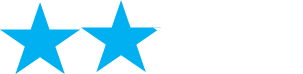 Strength of Recommendation: Limited
© 2019 American Academy of Orthopaedic Surgeons
[Speaker Notes: RATIONALE 
There are four moderate and two low quality articles that support increased age is associated with lower functional and quality of life outcomes in patients with symptomatic osteoarthritis of the hip undergoing total hip arthroplasty. Specifically, older age is associated with lower mental and physical component SF-36, EQ-5D, and WOMAC scores (Badure-Brzoza 2008, Fujita 2016 & Stevens 2012). Older age is also associated with less sustained improvement in SF-36 and WOMAC scores (Gandhi 2010). There is a non-linear association of age and EQ-5D scores with peak of improvement at age 65 then steeply declining around age 70 (Gordon 2014). 
Additionally, there is worsening of Oxford hip scores in patients older than 70 (Judge 2013), and patients older than 80 had an average Oxford hip score 3.81 points lower than patients in the 60- 70 years cohort. Nonetheless, the change in functional status between younger and older patients was similar (Judge et al 2011; Aranda,Villalobos; Jones et al 2012; McHugh 2013; Quintana et al 2009). 

In regard to mortality, there was one moderate and one low quality article demonstrating increased mortality with increasing age in patients with symptomatic osteoarthritis of the hip undergoing total hip arthroplasty. Whittle 1993 showed a proportional increase of a hazard ratio of 2.4 per 10 year increase in age, which corresponds to a 3.75% 90 day mortality among patients 85 years of age or older. McMinn 2012 demonstrated a similar trend of increasing mortality with increasing age. 
 
Four low quality studies showed an increased risk of revision surgeries in younger patients with symptomatic osteoarthritis of the hip undergoing total hip arthroplasty. For selected studies, age under 65 was associated with increased risk of revision for aseptic loosening with uncemented prostheses with hazard ratios of 3.21 (Corten 2011) and 2.29 (Visuri 2002). Conversely, Katz 2012 reported a 2% risk of revision in the first 18 months followed by 1% for every year thereafter. Similarly, McMinn 2012 showed that revision risk decreases with increasing age. POSSIBLE HARMS OF IMPLEMENTATION 
It is possible that elderly patients will be denied access to the benefits of THA due to concerns regarding increased risk.
 
FUTURE RESEARCH 
Continued long term studies following younger (age < 50) and older (age > 80) patients with symptomatic osteoarthritis of the hip undergoing total hip arthroplasty using contemporary techniques.

Aranda,Villalobos P.; Navarro-Espigares,J.L.; Hernandez-Torres,E.; Martinez-Montes,J.L.; Villalobos,M.; Arroyo-Morales,M. Body mass index as predictor of health-related quality-of-life changes after total hip arthroplasty: a cross-over study. J Arthroplasty; 2013/4: 4

Badura-Brzoza,K.; Zajac,P.; Kasperska-Zajac,A.; Brzoza,Z.; Matysiakiewicz,J.; Piegza,M.; Hese,R.T.; Rogala,B.; Semenowicz,J.; Koczy,B. Anxiety and depression and their influence on the quality of life after total hip replacement: preliminary report. Int J Psychiatry Clin Pract; 2008: 4

Corten,K.; Bourne,R.B.; Charron,K.D.; Au,K.; Rorabeck,C.H. What works best, a cemented or cementless primary total hip arthroplasty?: minimum 17-year followup of a randomized controlled trial. Clin Orthop Relat Res; 2011/1: 1

Fujita,K.; Makimoto,K.; Mawatari,M. Three-year follow-up study of health related QOL and lifestyle indicators for Japanese patients after total hip arthroplasty. J Orthop Sci; 2016/3: 2

Gandhi,R.; Dhotar,H.; Davey,J.R.; Mahomed,N.N. Predicting the longer-term outcomes of total hip replacement. J Rheumatol.; 2010/12: 12

Gordon, M.; Greene,M.; Frumento,P.; Rolfson,O.; Garellick,G.; Stark,A. Age- and health-related quality of life after total hip replacement: decreasing gains in patients above 70 years of age. Acta Orthop; 2014/6: 3

Judge,A.; Arden,N.K.; Batra,R.N.; Thomas,G.; Beard,D.; Javaid,M.K.; Cooper,C.; Murray,D. The association of patient characteristics and surgical variables on symptoms of pain and function over 5 years following primary hip-replacement surgery: a prospective cohort study. BMJ Open; 2013: 3

Judge,A.; Cooper,C.; Arden,N.K.; Williams,S.; Hobbs,N.; Dixon,D.; Gunther,K.P.; Dreinhoefer,K.; Dieppe,P.A. Pre-operative expectation predicts 12-month post-operative outcome among patients undergoing primary total hip replacement in European orthopaedic centres. Osteoarthritis Cartilage; 2011/6: 6

Katz,J.N.; Wright,E.A.; Wright,J.; Malchau,H.; Mahomed,N.N.; Stedman,M.; Baron,J.A.; Losina,E. Twelve-year risk of revision after primary total hip replacement in the U.S. Medicare population. J Bone Joint Surg Am; 2012/10/17: 20

McHugh,G.A.; Campbell,M.; Luker,K.A. Predictors of outcomes of recovery following total hip replacement surgery: A prospective study. Bone Joint Res; 2013: 11

McMinn, D.J.; Snell,K.I.; Daniel,J.; Treacy,R.B.; Pynsent,P.B.; Riley,R.D. Mortality and implant revision rates of hip arthroplasty in patients with osteoarthritis: registry based cohort study. 2012: 0

Quintana, J.M.; Escobar,A.; Aguirre,U.; Lafuente,I.; Arenaza,J.C. Predictors of health-related quality-of-life change after total hip arthroplasty. Clin Orthop Relat Res; 2009/11: 11

Stevens,M.; Paans,N.; Wagenmakers,R.; van,Beveren J.; van Raay,J.J.; van der Meer,K.; Stewart,R.; Bulstra,S.K.; Reininga,I.H.; van,den Akker-Scheek,I The influence of overweight/obesity on patient-perceived physical functioning and health-related quality of life after primary total hip arthroplasty. Obes.Surg; 2012/4: 4

Visuri,T.; Turula,K.B.; Pulkkinen,P.; Nevalainen,J. Survivorship of hip prosthesis in primary arthrosis: influence of bilaterality and interoperative time in 45,000 hip prostheses from the Finnish endoprosthesis register. Acta Orthop Scand.; 2002/6: 3]
MENTAL HEALTH DISORDER
Moderate strength evidence supports that mental health disorders, such as depression, anxiety, and psychosis, are associated with decreased function, pain relief, and quality of life outcomes in patients with symptomatic osteoarthritis of the hip who undergo total hip arthroplasty (THA).
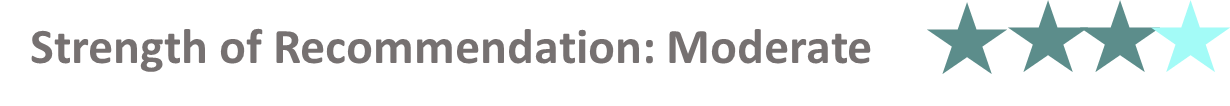 © 2019 American Academy of Orthopaedic Surgeons
[Speaker Notes: RATIONALE 
Six moderate quality studies (Davis, 2006; Duivenvoorden, 2013; Gandhi, 2010; Jamsen, 2013; Judge, 2013; Rolfson, 2009) support this recommendation. Mental health disorders were assessed using a variety of validated tools including the SF36 Mental Component Score (Judge, 2013; Gandhi, 2010), the depression/anxiety question on the EQ-5D (Rolfson, 2009) and the HADS (Duivenvoorden, 2013). Functional outcomes were assessed utilizing the Oxford Hip Score, WOMAC or HOOS.The presence of depression preoperatively predicted a lower functional outcome and/or less improvement between pre-operative and post-operative function. In one long-term study (Jamsen, 2013), patients with depression were found to exceed 10% revision rate at ten years; pre-operative psychosis increased the risk of implant failure with Kaplan Meier Survivorship analysis by 40%. .
POSSIBLE HARMS OF IMPLEMENTATION 
It is possible that patients with mental health disorders will be denied access to the potential benefits of THA due to concerns regarding increased risk. 

FUTURE RESEARCH 
Addressing mental health disorders as modifiable risk factors should be considered as an important focus of research. Research questions might include the treatment of depression prior to surgery and managing anxiety through the episode of care and the impact on outcomes and patient satisfaction.

Davis,A.M.; Agnidis,Z.; Badley,E.; Kiss,A.; Waddell,J.P.; Gross,A.E. Predictors of functional outcome two years following revision hip arthroplasty. J Bone Joint Surg Am; 2006/4: 4

Duivenvoorden,T.; Vissers,M.M.; Verhaar,J.A.; Busschbach,J.J.; Gosens,T.; Bloem,R.M.; Bierma-Zeinstra,S.M.; Reijman,M. Anxiety and depressive symptoms before and after total hip and knee arthroplasty: a prospective multicentre study. Osteoarthritis Cartilage; 2013/12: 12

Gandhi,R.; Dhotar,H.; Davey,J.R.; Mahomed,N.N. Predicting the longer-term outcomes of total hip replacement. J Rheumatol.; 2010/12: 12

Jamsen,E.; Peltola,M.; Eskelinen,A.; Lehto,M.U. Comorbid diseases as predictors of survival of primary total hip and knee replacements: a nationwide register-based study of 96 754 operations on patients with primary osteoarthritis. Ann Rheum.Dis; 2013/12: 12

Judge,A.; Arden,N.K.; Batra,R.N.; Thomas,G.; Beard,D.; Javaid,M.K.; Cooper,C.; Murray,D. The association of patient characteristics and surgical variables on symptoms of pain and function over 5 years following primary hip-replacement surgery: a prospective cohort study. BMJ Open; 2013: 3

Rolfson,O.; Dahlberg,L.E.; Nilsson,J.A.; Malchau,H.; Garellick,G. Variables determining outcome in total hip replacement surgery. J Bone Joint Surg Br; 2009/2: 2]
TOBACCO USE
Limited strength evidence supports that patients who use tobacco products are at an increased risk for complications after total hip arthroplasty..
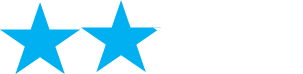 Strength of Recommendation: Limited
© 2019 American Academy of Orthopaedic Surgeons
[Speaker Notes: Two low-quality studies (Sadr et al and Huddleston et al) examined the complication rates of THA patients who smoked tobacco compared with those who did not. One of the studies (Sadr) found a significant increase in perioperative complications in heavy tobacco users, and a 43% increase in complications in those who previously used tobacco, which rose to 56% for current tobacco users. However, Huddleston et al showed no increase in complications among THA patients who smoked tobacco when compared with those who did not.
 
The detrimental effects of smoking on wound healing, pulmonary function, and the immune system are well accepted. While the evidence to require patients to cease smoking prior to THA consisted of low- quality studies, educating and engaging patients in the health benefits of smoking cessation remains a priority. POSSIBLE HARMS OF IMPLEMENTATION 
It is possible that patients who use tobacco products will be denied access to the potential benefits of THA based on limited available evidence. 

FUTURE RESEARCH 
A randomized controlled trial of patients who use tobacco and are undergoing total hip arthroplasty is warranted, comparing patients who cease or decrease tobacco use, to those who continue smoking during the perioperative period. Consideration should also be given to evaluation of the efficacy of nicotine replacement therapy and/or counseling on smoking behavior.

Huddleston,J.I.; Wang,Y.; Uquillas,C.; Herndon,J.H.; Maloney,W.J. Age and obesity are risk factors for adverse events after total hip arthroplasty. Clin Orthop Relat Res; 2012/2: 2

Sadr,Azodi O.; Bellocco,R.; Eriksson,K.; Adami,J. The impact of tobacco use and body mass index on the length of stay in hospital and the risk of post-operative complications among patients undergoing total hip replacement. J Bone Joint Surg Br; 2006/10: 10]
NON-NARCOTIC MANAGEMENT
Strong evidence supports that NSAIDs improve short-term pain, function, or both in patients with symptomatic osteoarthritis of the hip.
Strength of Recommendation: Strong
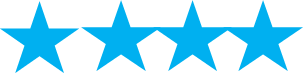 © 2019 American Academy of Orthopaedic Surgeons
[Speaker Notes: RATIONALE
All efficacy studies included are high quality placebo controlled trials (Schnitzer, et.al., Baerwald, et.al. , Svensson, et.al., Klein, et.al., Macarowski, et.al. , Kivitz et.al ). Some studies also included comparisons to unavailable, experimental and nutriceutical agents (insert references); these agents were not considered for this review. 

All studies reported clinical improvements employing standard clinical measuring instruments, including Womac, SF-36, VAS, OARSI and Lequensne scoring; at least two were used in each study. Study duration never exceeded 13 weeks and was the maximum duration considered when “short-term” was referenced in the work group recommendation. The clinically relevant drugs reviewed included Naproxen, Celecoxib, and Diclofenac. No recommendation can thus be made regarding the use of other agents possibly studied prior to the cutoff date of the systematic literature review inclusion criteria (1990). The “percent responders” ranged widely in studies that made specific note. Likely the values of 67%(Schnitzer), 50% Baerwald, 50% Klein, and 30% Kivitz, can be considered prognostic. POSSIBLE HARMS OF IMPLEMENTATION 
No extreme adverse events were reported; gastrointestinal side effects predominated. Given the short term duration of use in these studies, no comment can be made for longer duration therapeutic safety. 

FUTURE RESEARCH 
Future studies performed assessing the efficacy and potential complications of long-term use of NSAIDs for the treatment of symptomatic hip osteoarthritis may be of benefit. 
Baerwald,C.; Verdecchia,P.; Duquesroix,B.; Frayssinet,H.; Ferreira,T. Efficacy, safety, and effects on blood pressure of naproxcinod 750 mg twice daily compared with placebo and naproxen 500 mg twice daily in patients with osteoarthritis of the hip: a randomized, double-blind, parallel-group, multicenter study. Arthritis Rheum.; 2010/12: 12

Kivitz,A.J.; Moskowitz,R.W.; Woods,E.; Hubbard,R.C.; Verburg,K.M.; Lefkowith,J.B.; Geis,G.S. Comparative efficacy and safety of celecoxib and naproxen in the treatment of osteoarthritis of the hip. J Int Med Res; 2001/11: 6

Klein,G.; Kullich,W.; Schnitker,J.; Schwann,H. Efficacy and tolerance of an oral enzyme combination in painful osteoarthritis of the hip. A double-blind, randomised study comparing oral enzymes with non-steroidal anti-inflammatory drugs. Clin Exp.Rheumatol.; 2006/1: 1

Makarowski,W.; Zhao,W.W.; Bevirt,T.; Recker,D.P. Efficacy and safety of the COX-2 specific inhibitor valdecoxib in the management of osteoarthritis of the hip: a randomized, double-blind, placebo-controlled comparison with naproxen. Osteoarthritis Cartilage; 2002/4: 4

Schnitzer,T.J.; Dattani,I.D.; Seriolo,B.; Schneider,H.; Moore,A.; Tseng,L.; Sallstig,P.; Rebuli,R.; Maxwell,T. A 13-week, multicenter, randomized, double-blind study of lumiracoxib in hip osteoarthritis. Clin Rheumatol.; 2011/11: 11

Svensson,O.; Malmenas,M.; Fajutrao,L.; Roos,E.M.; Lohmander,L.S. Greater reduction of knee than hip pain in osteoarthritis treated with naproxen, as evaluated by WOMAC and SF-36. Ann Rheum. Dis; 2006/6: 6]
GLUCOSAMINE SULFATE
Moderate strength evidence does not support the use of glucosamine sulfate because it did not perform better than placebo for improving function, reducing stiffness and decreasing pain for patients with symptomatic osteoarthritis of the hip.
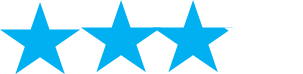 Strength of Recommendation: Moderate
© 2019 American Academy of Orthopaedic Surgeons
[Speaker Notes: RATIONALE 
A literature search for studies investigating the treatment of symptomatic hip OA with glucosamine, chondroitin, and other nutraceuticals yielded 85 studies. Only one high quality study met our inclusion criteria (Rozendaal et al). In this placebo randomized control trial study, 222 patients were given oral glucosamine or placebo and evaluated for 2 years. Glucosamine sulfate did not perform better than placebo for improving function, or reducing stiffness and pain. 

POSSIBLE HARMS OF IMPLEMENTATION 
None 

FUTURE RESEARCH 
As only one high quality study was discovered for this inquiry, additional high-powered placebo randomized controlled trials could further clarify this recommendation.

Maheu,E.; Cadet,C.; Marty,M.; Moyse,D.; Kerloch,I.; Coste,P.; Dougados,M.; Mazieres,B.; Spector,T.D.; Halhol,H.; Grouin,J.M.; Lequesne,M. Randomised, controlled trial of avocado-soybean unsaponifiable (Piascledine) effect on structure modification in hip osteoarthritis: the ERADIAS study. Ann Rheum.Dis; 2014/2: 2

Maheu,E.; Mazieres,B.; Valat,J.P.; Loyau,G.; Le,Loet,X, Bourgeois,P.; Grouin,J.M.; Rozenberg,S. Symptomatic efficacy of avocado/soybean unsaponifiables in the treatment of osteoarthritis of the knee and hip: a prospective, randomized, double-blind, placebo-controlled, multicenter clinical trial with a six-month treatment period and a two-month followup demonstrating a persistent effect. Arthritis Rheum.; 1998/1: 1

Rozendaal,R.M.; Koes,B.W.; van Osch,G.J.; Uitterlinden,E.J.; Garling,E.H.; Willemsen,S.P.; Ginai,A.Z.; Verhaar,J.A.; Weinans,H.; Bierma-Zeinstra,S.M. Effect of glucosamine sulfate on hip osteoarthritis: a randomized trial. Ann Intern.Med; 2008/2/19: 4]
INTRAARTICULAR INJECTABLES
Strong evidence supports the use of intraarticular corticosteroids to improve function and reduce pain in the short-term for patients with symptomatic osteoarthritis of the hip.
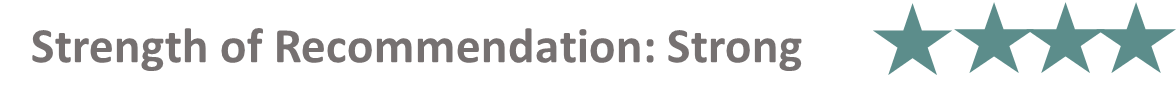 © 2019 American Academy of Orthopaedic Surgeons
[Speaker Notes: RATIONALE 
Three high quality studies (Lambert et al, Atchia et al , Qvistgaard et al ) compared IA injection of corticosteroids with placebo and showed statistically significant improvement in pain and function scores. Significant benefits from IA corticosteroid injection were present 3 months (Lambert et al ) and 8 weeks (Atchia et al ) after treatment compared to placebo. 

Atchia et al and Qvistgaard et al also compared IA injection of hyaluronic acid (HA) to corticosteroid and placebo in the same aforementioned studies. While these studies demonstrated improved pain and function with IA corticosteroid, they both failed to show significant difference between the performance of HA and placebo. In addition, single IA injection of HA for the treatment of symptomatic (VAS pain score >40mm) moderate hip OA (Kellgren Lawrence grades 2 and 3) failed to demonstrate significant improvement compared to placebo in another high quality study (Richette et al for function, stiffness and pain at 3 months. Other high quality studies investigating HA for the treatment of symptomatic hip OA discovered in this search compared the performance of IA injections of different formulations of HA (Bekerom 2008, Tikiz et al , IA injection of corticosteroids (Spitzer et al), and IA injection of anesthetic (Migliore et al), but did not test against a placebo. 
No high quality randomized controlled trials were available comparing the performance of IA injection of stem cells or prolotherapy to placebo. Three studies (Battaglia et al , Dallari et al) compared IA injections of platelet-rich plasma (PRP) versus HA or a combination of PRP and HA. However, no high quality studies comparing PRP with placebo were available for inclusion in our analysis. 

POSSIBLE HARMS OF IMPLEMENTATION 
Risks of corticosteroid IA injection include bleeding, potential injury to adjacent structures, transient pain, allergic reaction, infection before and after total hip arthroplasty, post-injection pain flare and hyperglycemia. 

FUTURE RESEARCH
Further randomized control studies to better elucidate the effect of repeat IA injections of corticosteroids on the cartilage may be warranted. Similarly, randomized placebo control trials may be warranted to establish if PRP, stem cells and prolotherapy are efficacious.

Atchia,I.; Kane,D.; Reed,M.R.; Isaacs,J.D.; Birrell,F. Efficacy of a single ultrasound-guided injection for the treatment of hip osteoarthritis. Ann Rheum.Dis; 2011/1: 1

Battaglia,M.; Guaraldi,F.; Vannini,F.; Rossi,G.; Timoncini,A.; Buda,R.; Giannini,S. Efficacy of ultrasound-guided intra-articular injections of platelet-rich plasma versus hyaluronic acid for hip osteoarthritis. 2013/12: 12

Bekerom,M.P.J.; Rys,B.; Mulier,M. Viscosupplementation in the hip: Evaluation of hyaluronic acid formulations. Arch.Orthop.Trauma Surg.; 2008: 3

Dallari,D.; Stagni,C.; Rani,N.; Sabbioni,G.; Pelotti,P.; Torricelli,P.; Tschon,M.; Giavaresi,G. Ultrasound-Guided Injection of Platelet-Rich Plasma and Hyaluronic Acid, Separately and in Combination, for Hip Osteoarthritis: A Randomized Controlled Study. Am J Sports Med; 2016/3: 3

Lambert,R.G.; Hutchings,E.J.; Grace,M.G.; Jhangri,G.S.; Conner-Spady,B.; Maksymowych,W.P. Steroid injection for osteoarthritis of the hip: a randomized, double-blind, placebo-controlled trial. Arthritis Rheum.; 2007/7: 7

Migliore,A.; Massafra,U.; Bizzi,E.; Vacca,F.; Martin-Martin,S.; Granata,M.; Alimonti,A.; Tormenta,S. Comparative, double-blind, controlled study of intra-articular hyaluronic acid (Hyalubrix) injections versus local anesthetic in osteoarthritis of the hip. Arthritis Res Ther; 2009: 6

Qvistgaard,E.; Christensen,R.; Torp-Pedersen,S.; Bliddal,H. Intra-articular treatment of hip osteoarthritis: a randomized trial of hyaluronic acid, corticosteroid, and isotonic saline. Osteoarthritis Cartilage; 2006/2: 2

Spitzer,A.I.; Bockow,B.I.; Brander,V.A.; Yates,J.W.; Maccarter,D.K.; Gudger,G.K.; Haller,S.; Lake,S.L.; Magilavy,D.B. Hylan g-f 20 improves hip osteoarthritis: a prospective, randomized study. Phys Sportsmed.; 2010/6: 2

Tikiz,C.; Unlu,Z.; Sener,A.; Efe,M.; Tuzun,C. Comparison of the efficacy of lower and higher molecular weight viscosupplementation in the treatment of hip osteoarthritis. Clin Rheumatol.; 2005/6: 3]
INTRAARTICULAR INJECTABLES
Strong evidence does not support the use of intraarticular hyaluronic acid because it does not perform better than placebo for function, stiffness, and pain in patients with symptomatic osteoarthritis of the hip.
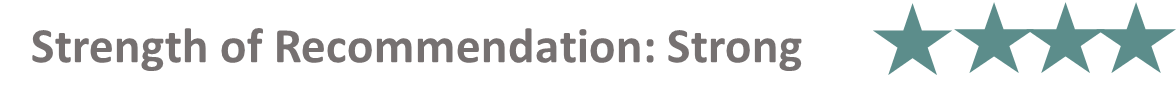 © 2019 American Academy of Orthopaedic Surgeons
[Speaker Notes: RATIONALE 
Three high quality studies (Lambert et al, Atchia et al , Qvistgaard et al ) compared IA injection of corticosteroids with placebo and showed statistically significant improvement in pain and function scores. Significant benefits from IA corticosteroid injection were present 3 months (Lambert et al ) and 8 weeks (Atchia et al ) after treatment compared to placebo. 

Atchia et al and Qvistgaard et al also compared IA injection of hyaluronic acid (HA) to corticosteroid and placebo in the same aforementioned studies. While these studies demonstrated improved pain and function with IA corticosteroid, they both failed to show significant difference between the performance of HA and placebo. In addition, single IA injection of HA for the treatment of symptomatic (VAS pain score >40mm) moderate hip OA (Kellgren Lawrence grades 2 and 3) failed to demonstrate significant improvement compared to placebo in another high quality study (Richette et al for function, stiffness and pain at 3 months. Other high quality studies investigating HA for the treatment of symptomatic hip OA discovered in this search compared the performance of IA injections of different formulations of HA (Bekerom 2008, Tikiz et al , IA injection of corticosteroids (Spitzer et al), and IA injection of anesthetic (Migliore et al), but did not test against a placebo. 
No high quality randomized controlled trials were available comparing the performance of IA injection of stem cells or prolotherapy to placebo. Three studies (Battaglia et al , Dallari et al) compared IA injections of platelet-rich plasma (PRP) versus HA or a combination of PRP and HA. However, no high quality studies comparing PRP with placebo were available for inclusion in our analysis. 

POSSIBLE HARMS OF IMPLEMENTATION 
Risks of corticosteroid IA injection include bleeding, potential injury to adjacent structures, transient pain, allergic reaction, infection before and after total hip arthroplasty, post-injection pain flare and hyperglycemia. 

FUTURE RESEARCH
Further randomized control studies to better elucidate the effect of repeat IA injections of corticosteroids on the cartilage may be warranted. Similarly, randomized placebo control trials may be warranted to establish if PRP, stem cells and prolotherapy are efficacious.

Atchia,I.; Kane,D.; Reed,M.R.; Isaacs,J.D.; Birrell,F. Efficacy of a single ultrasound-guided injection for the treatment of hip osteoarthritis. Ann Rheum.Dis; 2011/1: 1

Battaglia,M.; Guaraldi,F.; Vannini,F.; Rossi,G.; Timoncini,A.; Buda,R.; Giannini,S. Efficacy of ultrasound-guided intra-articular injections of platelet-rich plasma versus hyaluronic acid for hip osteoarthritis. 2013/12: 12

Bekerom,M.P.J.; Rys,B.; Mulier,M. Viscosupplementation in the hip: Evaluation of hyaluronic acid formulations. Arch.Orthop.Trauma Surg.; 2008: 3

Dallari,D.; Stagni,C.; Rani,N.; Sabbioni,G.; Pelotti,P.; Torricelli,P.; Tschon,M.; Giavaresi,G. Ultrasound-Guided Injection of Platelet-Rich Plasma and Hyaluronic Acid, Separately and in Combination, for Hip Osteoarthritis: A Randomized Controlled Study. Am J Sports Med; 2016/3: 3

Lambert,R.G.; Hutchings,E.J.; Grace,M.G.; Jhangri,G.S.; Conner-Spady,B.; Maksymowych,W.P. Steroid injection for osteoarthritis of the hip: a randomized, double-blind, placebo-controlled trial. Arthritis Rheum.; 2007/7: 7

Migliore,A.; Massafra,U.; Bizzi,E.; Vacca,F.; Martin-Martin,S.; Granata,M.; Alimonti,A.; Tormenta,S. Comparative, double-blind, controlled study of intra-articular hyaluronic acid (Hyalubrix) injections versus local anesthetic in osteoarthritis of the hip. Arthritis Res Ther; 2009: 6

Qvistgaard,E.; Christensen,R.; Torp-Pedersen,S.; Bliddal,H. Intra-articular treatment of hip osteoarthritis: a randomized trial of hyaluronic acid, corticosteroid, and isotonic saline. Osteoarthritis Cartilage; 2006/2: 2

Spitzer,A.I.; Bockow,B.I.; Brander,V.A.; Yates,J.W.; Maccarter,D.K.; Gudger,G.K.; Haller,S.; Lake,S.L.; Magilavy,D.B. Hylan g-f 20 improves hip osteoarthritis: a prospective, randomized study. Phys Sportsmed.; 2010/6: 2

Tikiz,C.; Unlu,Z.; Sener,A.; Efe,M.; Tuzun,C. Comparison of the efficacy of lower and higher molecular weight viscosupplementation in the treatment of hip osteoarthritis. Clin Rheumatol.; 2005/6: 3]
PHYSICAL THERAPY-CONSERVATIVE
Strong evidence supports the use of physical therapy as a treatment to improve function and reduce pain for patients with osteoarthritis of the hip and mild to moderate symptoms.
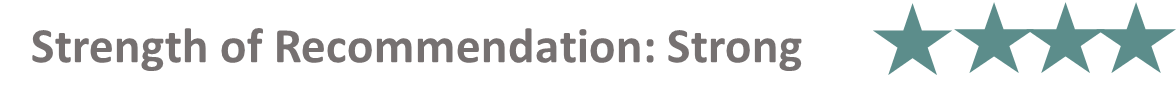 © 2019 American Academy of Orthopaedic Surgeons
[Speaker Notes: RATIONALE 
There were 9 high quality studies (Bennell et al, Beselga et al, Fernandes et al, French et al, Hoesksma et al, Koybasi et al, Pister et al, Poulsen et al, Svege, et al) and 3 moderate quality studies (Nguyen et al, Svege et al, Tak et al) that were initially identified as evaluating the effect of physical therapy for individuals with hip osteoarthritis. One of the moderate quality studies (Nguyen et al) was excluded from this recommendation because it did not include interventions that are typical of physical therapy. 
Patients included in the majority of these studies had mild or moderate symptoms, although this was defined differently between studies. Mild to moderate OA was qualified as being hip pain of at least 40 out of 100, but not being scheduled for hip surgery (Bennell et al), having a Harris Hip Score between 60 and 95 (Fernandes et al), not requiring a walking aid during ambulation (Beselga et al), or other similar criteria. 
There was conflicting evidence pertaining to the effectiveness of physical therapy on pain and function in individuals with symptomatic hip osteoarthritis. In a high quality sham-controlled study, Beselga et al. found an immediate effect of joint mobilization on patient symptoms. In two other high quality studies, patients had greater improvements in pain with physical therapy compared to either a control group (Poulson et al) or a group that did not receive joint mobilization in addition to exercise (French et al). In one moderate quality study, physical therapy reduced pain and improved function compared to a non-active control group. In another moderate quality study an exercise intervention improved pain and function to a greater extent than a control group, sham ultrasound group, and active ultrasound group. Despite evidence to support physical therapy, two high quality studies found no benefit of physical therapy compared to a placebo group (Bennell et al) or a group that received only patient education (Fernandes et al). 
To address this conflicting evidence, we performed a meta-analysis to determine the potential effect of physical therapy on pain and function at different follow-up periods. This analysis revealed that there was a net positive benefit of physical therapy on functional outcomes at 6 to 12 month follow-up. The analysis also revealed a positive effect of physical therapy on reducing pain at up to a 9-month follow-up. Given the cumulative positive effect of physical therapy on functional and pain, there is strong evidence to support physical therapy on improving outcomes at up to 9 months after treatment. 

POSSIBLE HARMS OF IMPLEMENTATION 
As noted in one high quality study (Bennell et al), it is possible that individuals who participate in a physical therapy program may experience mild and transient adverse events, including pain or stiffness in the hip, back or other body regions.
FUTURE RESEARCH 
There were relatively few placebo controlled clinical trials for this patient population. Of the existing studies, both the duration and type of intervention was heterogeneous. Future research should focus on identifying the optimal dose and types of physical therapy interventions and modalities that may prove most useful to reduce long term pain and dysfunction.

Bennell,K.L.; Egerton,T.; Martin,J.; Abbott,J.H.; Metcalf,B.; McManus,F.; Sims,K.; Pua,Y.H.; Wrigley,T.V.; Forbes,A.; Smith,C.; Harris,A.; Buchbinder,R. Effect of physical therapy on pain and function in patients with hip osteoarthritis: a randomized clinical trial. 2014/5/21: 19

Beselga,C.; Neto,F.; Alburquerque-Sendin,F.; Hall,T.; Oliveira-Campelo,N. Immediate effects of hip mobilization with movement in patients with hip osteoarthritis: A randomised controlled trial. Man.Ther; 2016/4: 0

Fernandes,L.; Storheim,K.; Sandvik,L.; Nordsletten,L.; Risberg,M.A. Efficacy of patient education and supervised exercise vs patient education alone in patients with hip osteoarthritis: a single blind randomized clinical trial. Osteoarthritis Cartilage; 2010/10: 10

French,H.P.; Cusack,T.; Brennan,A.; Caffrey,A.; Conroy,R.; Cuddy,V.; FitzGerald,O.M.; Fitzpatrick,M.; Gilsenan,C.; Kane,D.; O'Connell,P.G.; White,B.; McCarthy,G.M. Exercise and manual physiotherapy arthritis research trial (EMPART) for osteoarthritis of the hip: a multicenter randomized controlled trial. Arch Phys Med Rehabil; 2013/2: 2

Hoeksma,H.L.; Dekker,J.; Ronday,H.K.; Breedveld,F.C.; van den Ende,C.H. Manual therapy in osteoarthritis of the hip: outcome in subgroups of patients. Rheumatology (Oxford); 2005/4: 4

Koybasi,M.; Borman,P.; Kocaoglu,S.; Ceceli,E. The effect of additional therapeutic ultrasound in patients with primary hip osteoarthritis: a randomized placebo-controlled study. Clin Rheumatol.; 2010/12: 12

Nguyen,M.; Revel,M.; Dougados,M. Prolonged effects of 3 week therapy in a spa resort on lumbar spine, knee and hip osteoarthritis: follow-up after 6 months. A randomized controlled trial. Br J Rheumatol.; 1997/1: 1

Pisters,M.F.; Veenhof,C.; Schellevis,F.G.; de Bakker,D.H.; Dekker,J. Long-term effectiveness of exercise therapy in patients with osteoarthritis of the hip or knee: a randomized controlled trial comparing two different physical therapy interventions. Osteoarthritis Cartilage; 2010/8: 8

Poulsen,E.; Hartvigsen,J.; Christensen,H.W.; Roos,E.M.; Vach,W.; Overgaard,S. Patient education with or without manual therapy compared to a control group in patients with osteoarthritis of the hip. A proof-of-principle three-arm parallel group randomized clinical trial. Osteoarthritis Cartilage; 2013/10: 10

Svege,I.; Fernandes,L.; Nordsletten,L.; Holm,I.; Risberg,M.A. Long-Term Effect of Exercise Therapy and Patient Education on Impairments and Activity Limitations in Patients With Hip Osteoarthritis: Secondary Outcome Analysis of a Randomized Clinical Trial. Phys Ther; 2015/12/17: 0

Svege,I.; Nordsletten,L.; Fernandes,L.; Risberg,M.A. Exercise therapy may postpone total hip replacement surgery in patients with hip osteoarthritis: a long-term follow-up of a randomised trial. Ann Rheum.Dis; 2015/1: 1

Tak,E.; Staats,P.; Van,Hespen A.; Hopman-Rock,M. The effects of an exercise program for older adults with osteoarthritis of the hip. J Rheumatol.; 2005/6: 6]
PREOPERATIVE/POSTOPERATIVE PHYSICAL THERAPY
Limited evidence supports the use of pre-operative physical therapy to improve early function in patients with symptomatic osteoarthritis of the hip following total hip arthroplasty.
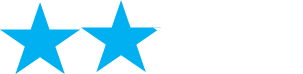 Strength of Recommendation: Limited
© 2019 American Academy of Orthopaedic Surgeons
[Speaker Notes: RATIONALE 
There were 2 high quality and 2 moderate quality studies that evaluated the effect of pre- operative physical therapy on post-operative outcomes with conflicting results causing this recommendation to be of limited strength (Villadsen et al, Rooks et al, Ferrara et al, Vukomanovik et al). There was a trend that pre-operative physical therapy improved short term post-operative outcomes. One moderate study demonstrated a reduced risk of needing inpatient rehabilitation after THA (Rooks et al) and another high quality study found improved early recovery (less than 3 months) after THA in the group that received pre-operative physical therapy (Villadsen et al). One high quality study found no benefit of pre-operative physical therapy on most post-operative outcomes with the exception of range of motion and pain at 3 months (Ferrara), while another high quality study found no functional benefit of pre-operative rehabilitation on outcomes 3 months after THA (Vukomanovik et al). 

Five studies evaluated the effect of post-operative physical therapy on outcomes. Three of the high quality studies revealed a benefit of post-operative physical therapy (Mikkelson et al, Heiberg et al, Umpierres et al), although one of these studies only found a significant benefit for secondary outcomes of walking speed and stair performance, while the primary outcome of leg strength was not different between groups. One of these studies demonstrated only a short term benefit at 15 days after THA (Umpierres et al), while another found a persistent benefit at one year for one of the functional measures (Heiberg et al). Two studies showed no benefit to post- operative physical therapy (Galea et al, Heiberg et al), although one of these studies was a 5-year follow-up of the original clinical trial (Heiberg et al). 

While there were 13 high quality studies and 4 moderate quality studies that were initially identified in the search, several were excluded. Studies were excluded because they were feasibility studies (Hoogenboom et al, Jepson et al), did not include a passive or unsupervised control group to which physical therapy was compared (Hesse et al, Husby et al, Husby et al, Liebs et al, Giaquinto et al, Monticone et al) or did not include a post-operative assessment (Villadsen et al). 

POSSIBLE HARMS OF IMPLEMENTATION 
It is possible that individuals who participate in a physical therapy program may experience mild and transient adverse events, including pain or stiffness in the hip, back or other body regions. 

FUTURE RESEARCH 
Future work should identify the individuals who are most likely to receive benefit from pre- or post-operative physical therapy interventions. 
Ferrara,P.E.; Rabini,A.; Maggi,L.; Piazzini,D.B.; Logroscino,G.; Magliocchetti,G.; Amabile,E.; Tancredi,G.; Aulisa,A.G.; Padua,L.; Aprile,I.; Bertolini,C. Effect of pre-operative physiotherapy in patients with end-stage osteoarthritis undergoing hip arthroplasty. Clin Rehabil; 2008/10: 10


Galea,M.P.; Levinger,P.; Lythgo,N.; Cimoli,C.; Weller,R.; Tully,E.; McMeeken,J.; Westh,R. A targeted home- and center-based exercise program for people after total hip replacement: A randomized clinical trial. Arch.Phys.Med.Rehabil.; 2008/8: 8

Heiberg,K.E.; Bruun-Olsen,V.; Ekeland,A.; Mengshoel,A.M. Effect of a walking skill training program in patients who have undergone total hip arthroplasty: Followup one year after surgery. Arthritis Care Res (Hoboken); 2012/3: 3

Heiberg,K.E.; Figved,W. Physical functioning and prediction of physical activity after total hip arthroplasty. 5-year follow-up of a randomized controlled trial. Arthritis Care Res (Hoboken); 2015/8/3: 0

Mikkelsen,L.R.; Mechlenburg,I.; Soballe,K.; Jorgensen,L.B.; Mikkelsen,S.; Bandholm,T.; Petersen,A.K. Effect of early supervised progressive resistance training compared tounsupervised home-based exercise after fast-track total hip replacement applied to patients with preoperative functional limitations. A single-blinded randomised controlled trial. Osteoarthritis Cartilage; 2014: 12

Rooks,D.S.; Huang,J.; Bierbaum,B.E.; Bolus,S.A.; Rubano,J.; Connolly,C.E.; Alpert,S.; Iversen,M.D.; Katz,J.N. Effect of preoperative exercise on measures of functional status in men and women undergoing total hip and knee arthroplasty. Arthritis Rheum.; 2006/10/15: 5

Umpierres,C.S.; Ribeiro,T.A.; Marchisio,A.E.; Galvao,L.; Borges,I.N.; Macedo,C.A.; Galia,C.R. Rehabilitation following total hip arthroplasty evaluation over short follow-up time: randomized clinical trial. J Rehabil Res Dev; 2014: 10
Villadsen,A.; Overgaard,S.; Holsgaard-Larsen,A.; Christensen,R.; Roos,E.M. Postoperative effects of neuromuscular exercise prior to hip or knee arthroplasty: a randomised controlled trial. Ann Rheum.Dis; 2014/6: 6

Vukomanovic,A.; Popovic,Z.; Durovic,A.; Krstic,L. The effects of short-term preoperative physical therapy and education on early functional recovery of patients younger than 70 undergoing total hip arthroplasty. Vojnosanit.Pregl.; 2008/4: 4]
PREOPERATIVE/POSTOPERATIVE PHYSICAL THERAPY
Moderate evidence supports the use of post-operative physical therapy because it could improve early function to a greater extent than no physical therapy management for patients with symptomatic osteoarthritis of the hip who have undergone total hip arthroplasty.
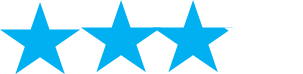 Strength of Recommendation: Moderate
© 2019 American Academy of Orthopaedic Surgeons
[Speaker Notes: RATIONALE 
There were 2 high quality and 2 moderate quality studies that evaluated the effect of pre- operative physical therapy on post-operative outcomes with conflicting results causing this recommendation to be of limited strength (Villadsen et al, Rooks et al, Ferrara et al, Vukomanovik et al). There was a trend that pre-operative physical therapy improved short term post-operative outcomes. One moderate study demonstrated a reduced risk of needing inpatient rehabilitation after THA (Rooks et al) and another high quality study found improved early recovery (less than 3 months) after THA in the group that received pre-operative physical therapy (Villadsen et al). One high quality study found no benefit of pre-operative physical therapy on most post-operative outcomes with the exception of range of motion and pain at 3 months (Ferrara), while another high quality study found no functional benefit of pre-operative rehabilitation on outcomes 3 months after THA (Vukomanovik et al). 

Five studies evaluated the effect of post-operative physical therapy on outcomes. Three of the high quality studies revealed a benefit of post-operative physical therapy (Mikkelson et al, Heiberg et al, Umpierres et al), although one of these studies only found a significant benefit for secondary outcomes of walking speed and stair performance, while the primary outcome of leg strength was not different between groups. One of these studies demonstrated only a short term benefit at 15 days after THA (Umpierres et al), while another found a persistent benefit at one year for one of the functional measures (Heiberg et al). Two studies showed no benefit to post- operative physical therapy (Galea et al, Heiberg et al), although one of these studies was a 5-year follow-up of the original clinical trial (Heiberg et al). 

While there were 13 high quality studies and 4 moderate quality studies that were initially identified in the search, several were excluded. Studies were excluded because they were feasibility studies (Hoogenboom et al, Jepson et al), did not include a passive or unsupervised control group to which physical therapy was compared (Hesse et al, Husby et al, Husby et al, Liebs et al, Giaquinto et al, Monticone et al) or did not include a post-operative assessment (Villadsen et al). 

POSSIBLE HARMS OF IMPLEMENTATION 
It is possible that individuals who participate in a physical therapy program may experience mild and transient adverse events, including pain or stiffness in the hip, back or other body regions. 

FUTURE RESEARCH 
Future work should identify the individuals who are most likely to receive benefit from pre- or post-operative physical therapy interventions. 
Ferrara,P.E.; Rabini,A.; Maggi,L.; Piazzini,D.B.; Logroscino,G.; Magliocchetti,G.; Amabile,E.; Tancredi,G.; Aulisa,A.G.; Padua,L.; Aprile,I.; Bertolini,C. Effect of pre-operative physiotherapy in patients with end-stage osteoarthritis undergoing hip arthroplasty. Clin Rehabil; 2008/10: 10


Galea,M.P.; Levinger,P.; Lythgo,N.; Cimoli,C.; Weller,R.; Tully,E.; McMeeken,J.; Westh,R. A targeted home- and center-based exercise program for people after total hip replacement: A randomized clinical trial. Arch.Phys.Med.Rehabil.; 2008/8: 8

Heiberg,K.E.; Bruun-Olsen,V.; Ekeland,A.; Mengshoel,A.M. Effect of a walking skill training program in patients who have undergone total hip arthroplasty: Followup one year after surgery. Arthritis Care Res (Hoboken); 2012/3: 3

Heiberg,K.E.; Figved,W. Physical functioning and prediction of physical activity after total hip arthroplasty. 5-year follow-up of a randomized controlled trial. Arthritis Care Res (Hoboken); 2015/8/3: 0

Mikkelsen,L.R.; Mechlenburg,I.; Soballe,K.; Jorgensen,L.B.; Mikkelsen,S.; Bandholm,T.; Petersen,A.K. Effect of early supervised progressive resistance training compared tounsupervised home-based exercise after fast-track total hip replacement applied to patients with preoperative functional limitations. A single-blinded randomised controlled trial. Osteoarthritis Cartilage; 2014: 12

Rooks,D.S.; Huang,J.; Bierbaum,B.E.; Bolus,S.A.; Rubano,J.; Connolly,C.E.; Alpert,S.; Iversen,M.D.; Katz,J.N. Effect of preoperative exercise on measures of functional status in men and women undergoing total hip and knee arthroplasty. Arthritis Rheum.; 2006/10/15: 5

Umpierres,C.S.; Ribeiro,T.A.; Marchisio,A.E.; Galvao,L.; Borges,I.N.; Macedo,C.A.; Galia,C.R. Rehabilitation following total hip arthroplasty evaluation over short follow-up time: randomized clinical trial. J Rehabil Res Dev; 2014: 10
Villadsen,A.; Overgaard,S.; Holsgaard-Larsen,A.; Christensen,R.; Roos,E.M. Postoperative effects of neuromuscular exercise prior to hip or knee arthroplasty: a randomised controlled trial. Ann Rheum.Dis; 2014/6: 6

Vukomanovic,A.; Popovic,Z.; Durovic,A.; Krstic,L. The effects of short-term preoperative physical therapy and education on early functional recovery of patients younger than 70 undergoing total hip arthroplasty. Vojnosanit.Pregl.; 2008/4: 4]
ANESTHETIC TYPES
Limited evidence supports the use of neuraxial anesthesia compared to general anesthesia to reduce complications in patients with symptomatic osteoarthritis of the hip undergoing total hip arthroplasty.
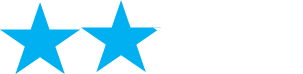 Strength of Recommendation: Limited
© 2019 American Academy of Orthopaedic Surgeons
[Speaker Notes: RATIONALE 
Two studies (Hunt et al and Basques et al) examined the use of spinal compared with general anesthesia in total hip arthroplasty and met the criteria for the guideline. Both were retrospective analyses of large cohort databases, and both noted fewer adverse events when spinal anesthesia was used when compared with general anesthesia. Hunt et al examined outcomes of 409,096 total hip arthroplasties recorded in the National Joint Registry for England and Wales, and reported a 0.85 hazard ratio of death within 90 days when spinal anesthesia was used instead of general. Basques et al examined 20,936 total hip arthroplasty patients in the National Surgical Quality Improvement Program (NSQIP) database, of which 12,752 had general and 8184 had spinal anesthesia. General anesthesia was associated with a 1.31 odds ratio of having any adverse event, 5.81 odds ratio of prolonged ventilator use, 2.17 odds ratio of unplanned intubation, 2.51 odds ratio of stroke, 5.04 odds ratio of cardiac arrest, 1.34 odds ratio of blood transfusion, and 1.35 odds ratio of a minor adverse event after surgery. 

POSSIBLE HARMS OF IMPLEMENTATION 
None known 

FUTURE RESEARCH 
A randomized controlled trial of spinal vs general endotracheal anesthesia in total hip arthroplasty patients should be conducted to evaluate this question further. 
Basques,B.A.; Toy,J.O.; Bohl,D.D.; Golinvaux,N.S.; Grauer,J.N. General compared with spinal anesthesia for total hip arthroplasty. J Bone Joint Surg Am; 2015/3/18: 6

Hunt,L.P.; Ben-Shlomo,Y.; Clark,E.M.; Dieppe,P.; Judge,A.; MacGregor,A.J.; Tobias,J.H.; Vernon,K.; Blom,A.W. 90-day mortality after 409,096 total hip replacements for osteoarthritis, from the National Joint Registry for England and Wales: a retrospective analysis. 2013/9/28: 9898]
TRANEXAMIC ACID
Moderate strength evidence supports that the practitioner could use intravenous or topical tranexamic acid for patients with symptomatic osteoarthritis of the hip who are undergoing total hip arthroplasty (THA) as a part of the effort to reduce blood loss.
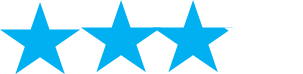 Strength of Recommendation: Moderate
© 2019 American Academy of Orthopaedic Surgeons
[Speaker Notes: RATIONALE 
Two high quality (Martin et al, Niskanen et al) and two moderate strength (Imai et al, Benoni et al) studies evaluated the perioperative use of tranexamic acid (TXA) for total hip arthroplasty (THA). Martin, et al conducted a prospective, stratified, randomized, double-blind, placebo- controlled trial that demonstrated that the use of topical TXA in THA resulted in a smaller reduction in postoperative hemoglobin. There was a trend toward lower transfusion rates that was not statistically significant. Niskanen at el and Korkala et al conducted a randomized, double-blind study of 39 THA patients that demonstrated smaller total blood loss in cemented THA for patients who received perioperative intravenous TXA. Imai, et al evaluated 107 THA patients who were randomly divided into 1 control group and 4 treatment groups based on the timing of TXA administration. All groups who received TXA, irrespective of the dose timing, experienced lower intraoperative and perioperative total blood loss. Benoni et al, performed a prospective, randomized, double-blind study on the effect of intravenous TXA at the beginning of THA which also demonstrated significantly lower postoperative blood loss compared to placebo. Since indications for allogenic blood transfusions differed among studies, there was no consistent evidence that TXA reduced perioperative transfusion rates.
 
POSSIBLE HARMS OF IMPLEMENTATION 
While there is concern that there may be contraindications to the use of TXA, none of the papers cited above demonstrated an increased risk of adverse events related to the perioperative use of TXA for THA. 

FUTURE RESEARCH 
Randomized, prospective trials comparing IV TXA, topical TXA, and oral TXA are warranted to specifically assess dosing, technique and timing of administration, uniform measures of perioperative blood loss, cost, including impact on blood transfusion, and contraindications.  
Benoni,G.; Fredin,H.; Knebel,R.; Nilsson,P. Blood conservation with tranexamic acid in total hip arthroplasty: a randomized, double-blind study in 40 primary operations. Acta Orthop Scand.; 2001/10: 5

Imai,N.; Dohmae,Y.; Suda,K.; Miyasaka,D.; Ito,T.; Endo,N. Tranexamic acid for reduction of blood loss during total hip arthroplasty. J Arthroplasty; 2012/12: 10

Martin,J.G.; Cassatt,K.B.; Kincaid-Cinnamon,K.A.; Westendorf,D.S.; Garton,A.S.; Lemke,J.H. Topical administration of tranexamic acid in primary total hip and total knee arthroplasty. J Arthroplasty; 2014/5: 5

Niskanen,R.O.; Korkala,O.L. Tranexamic acid reduces blood loss in cemented hip arthroplasty: a randomized, double-blind study of 39 patients with osteoarthritis. Acta Orthop; 2005/12: 6]
APPROACH EXPOSURE
Moderate strength evidence supports that there were no clinically significant differences in patient oriented outcomes related to the surgical approach for patients with symptomatic osteoarthritis of the hip undergoing total hip arthroplasty.
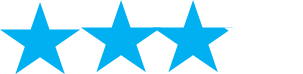 Strength of Recommendation: Moderate
© 2019 American Academy of Orthopaedic Surgeons
[Speaker Notes: RATIONALE 
Three high quality studies (Goosen et al 2011, Repantis et al 2015, and Taunton et al 2014) examined the three most common total hip approaches. Though well designed individually, they did not compare all of the common approaches in each paper. Therefore, the strength of the recommendation was downgraded to moderate. 

POSSIBLE HARMS OF IMPLEMENTATION 
None 

FUTURE RESEARCH 
Randomized controlled trial comparing common and emerging techniques on approaches to THA. 
Goosen,J.H.; Kollen,B.J.; Castelein,R.M.; Kuipers,B.M.; Verheyen,C.C. Minimally invasive versus classic procedures in total hip arthroplasty: a double-blind randomized controlled trial. Clin Orthop Relat Res; 2011/1: 1

Repantis,T.; Bouras,T.; Korovessis,P. Comparison of minimally invasive approach versus conventional anterolateral approach for total hip arthroplasty: a randomized controlled trial. Eur J Orthop Surg Traumatol; 2015/1: 1

Taunton,M.J.; Mason,J.B.; Odum,S.M.; Springer,B.D. Direct anterior total hip arthroplasty yields more rapid voluntary cessation of all walking aids: a prospective, randomized clinical trial. J Arthroplasty; 2014/9: 9]
WEIGHT LOSS AS A CONSERVATIVE STATEMENT
In the absence of reliable evidence, it is the opinion of the guideline development group that weight loss may be beneficial in the non-operative management of pain, function, and quality of life in patients with osteoarthritis of the hip.
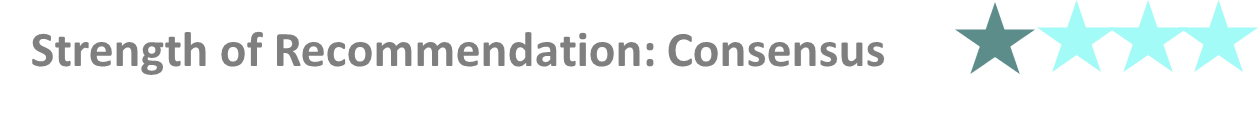 © 2019 American Academy of Orthopaedic Surgeons
DIABETES AS A RISK FACTOR FOR TOTAL HIP ARTHROPLASTY (THA)
In the absence of reliable evidence, it is the opinion of the guideline development group that patients with poorly controlled diabetes may be at a higher risk for short-term adverse events after total hip arthroplasty.
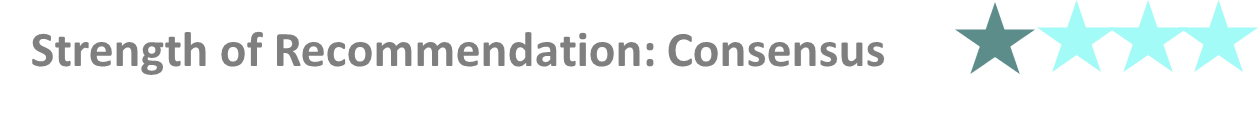 © 2019 American Academy of Orthopaedic Surgeons
SOCIAL COMORBIDITIES AS A RISK FACTOR FOR TOTAL HIP ARTHROPLASTY
In the absence of reliable evidence, it is the opinion of the guideline development group that while total hip arthroplasty for patients with lower socioeconomic status and educational levels with symptomatic osteoarthritis of the hip remains beneficial, risk adjustment may be appropriate as inferior outcomes and increased complication rates may occur in this population.
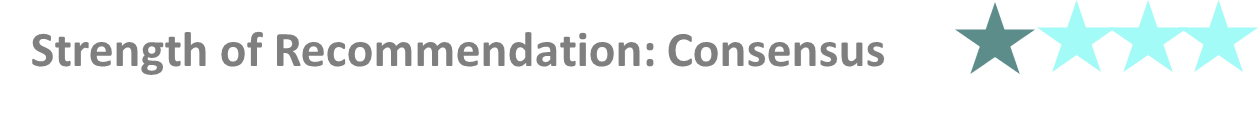 © 2019 American Academy of Orthopaedic Surgeons
INTRAARTICULAR IMAGING
In the absence of reliable evidence, it is the opinion of the guideline development group that in patients with normal x-rays but a history and physical exam consistent with IA hip pathology, advanced imaging and/or diagnostic IA injection may be indicated.
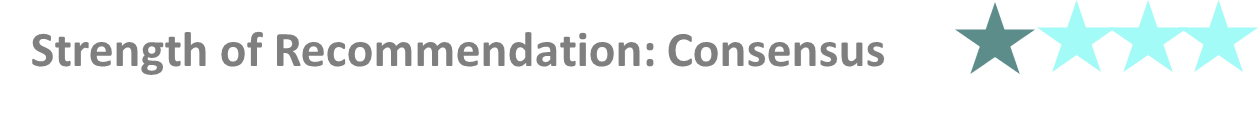 © 2019 American Academy of Orthopaedic Surgeons
PRESCRIPTION OPIOIDS
In the absence of reliable evidence, it is the opinion of the guideline development workgroup that long-term prescription opioids are not recommended in the treatment of symptomatic osteoarthritis of the hip.
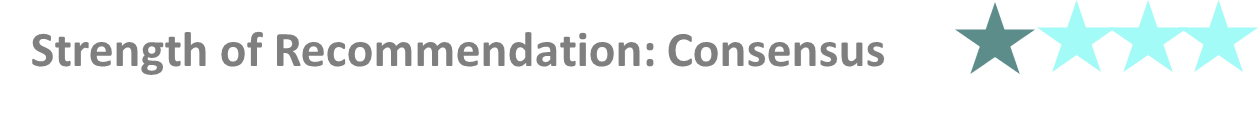 © 2019 American Academy of Orthopaedic Surgeons
FUTURE RESEARCH – RISK ASSESSMENT TOOLS
Understanding the causes of adverse events and readmission to the hospital after THA is of paramount importance with respect to improving patient safety, managing patient expectations, and lowering cost of care. Identifying modifiable risk factors and then providing and optimizing patients’ health prior to THA is recommended. Further multi-institutional studies are warranted to evaluate the efficacy of risk assessment tools with respect to managing patients’ expectations and improving shared-decision making. Future studies should attempt to better delineate between clinical outcome tools and risk assessment tools which incorporate comorbidities such as diabetes, tobacco use, etc. by the orthopedic community, but there exists minimal evidence to support this choice.
© 2019 American Academy of Orthopaedic Surgeons
[Speaker Notes: FUTURE RESEARCH – RISK ASSESSMENT TOOLS

Understanding the causes of adverse events and readmission to the hospital after THA is of paramount importance with respect to improving patient safety, managing patient expectations, and lowering cost of care. Identifying modifiable risk factors and then providing and optimizing patients’ health prior to THA is recommended. Further multi-institutional studies are warranted to evaluate the efficacy of risk assessment tools with respect to managing patients’ expectations and improving shared-decision making. Future studies should attempt to better delineate between clinical outcome tools and risk assessment tools which incorporate comorbidities such as diabetes, tobacco use, etc.]
FUTURE RESEARCH – OBESITY (EARLY AND LATE SURGICAL OUTCOMES)
Future research should examine the following:
BMI >30 incrementally upwards to detect risk stratification for adverse events and inferior outcomes.
Find new measurements to be used in conjunction with BMI that will refine the risk stratification for adverse events and poor outcomes. Perhaps direct measurements of local fat deposition (e.g. Depth of surgical wound) vs. BMI would be more helpful in stratifying the risk of wound problems such as dehiscence, hematoma, and infection.
Encourage longitudinal studies that evaluate the effects of weight loss in an individual and the outcomes of total hip replacement in patients who have lost significant weight pre-operatively.
© 2019 American Academy of Orthopaedic Surgeons
[Speaker Notes: FUTURE RESEARCH – OBESITY (EARLY AND LATE SURGICAL OUTCOMES)

Future research should examine the following: 

1) BMI >30 incrementally upwards to detect risk stratification for adverse events and inferior outcomes. 

2) Find new measurements to be used in conjunction with BMI that will refine the risk stratification for adverse events and poor outcomes. Perhaps direct measurements of local fat deposition (e.g. Depth of surgical wound) vs. BMI would be more helpful in stratifying the risk of wound problems such as dehiscence, hematoma, and infection. 

3) Encourage longitudinal studies that evaluate the effects of weight loss in an individual and the outcomes of total hip replacement in patients who have lost significant weight pre-operatively.]
FUTURE RESEARCH – AGE-ADVERSE EVENTS IN THA PATIENTS
Continued long term studies following younger (age < 50) and older (age > 80) patients with symptomatic osteoarthritis of the hip undergoing total hip arthroplasty using contemporary techniques.
© 2019 American Academy of Orthopaedic Surgeons
[Speaker Notes: FUTURE RESEARCH – AGE-ADVERSE EVENTS IN THA PATIENTS

Continued long term studies following younger (age < 50) and older (age > 80) patients with symptomatic osteoarthritis of the hip undergoing total hip arthroplasty using contemporary techniques.]
FUTURE RESEARCH – MENTAL HEALTH DISORDER
Addressing mental health disorders as modifiable risk factors should be considered as an important focus of research. Research questions might include the treatment of depression prior to surgery and managing anxiety through the episode of care and the impact on outcomes and patient satisfaction.
© 2019 American Academy of Orthopaedic Surgeons
[Speaker Notes: FUTURE RESEARCH – MENTAL HEALTH DISORDER

Addressing mental health disorders as modifiable risk factors should be considered as an important focus of research. Research questions might include the treatment of depression prior to surgery and managing anxiety through the episode of care and the impact on outcomes and patient satisfaction.]
FUTURE RESEARCH – TOBACCO USE
A randomized controlled trial of patients who use tobacco and are undergoing total hip arthroplasty is warranted, comparing patients who cease or decrease tobacco use, to those who continue smoking during the perioperative period. Consideration should also be given to evaluation of the efficacy of nicotine replacement therapy and/or counseling on smoking behavior.
© 2019 American Academy of Orthopaedic Surgeons
[Speaker Notes: FUTURE RESEARCH – TOBACCO USE

A randomized controlled trial of patients who use tobacco and are undergoing total hip arthroplasty is warranted, comparing patients who cease or decrease tobacco use, to those who continue smoking during the perioperative period. Consideration should also be given to evaluation of the efficacy of nicotine replacement therapy and/or counseling on smoking behavior.]
FUTURE RESEARCH – NON-NARCOTIC MANAGEMENT
Future studies performed assessing the efficacy and potential complications of long-term use of NSAIDs for the treatment of symptomatic hip osteoarthritis may be of benefit.
© 2019 American Academy of Orthopaedic Surgeons
[Speaker Notes: FUTURE RESEARCH – NON-NARCOTIC MANAGEMENT

Future studies performed assessing the efficacy and potential complications of long-term use of NSAIDs for the treatment of symptomatic hip osteoarthritis may be of benefit.]
FUTURE RESEARCH – GLUCOSAMINE SULFATE
As only one high quality study was discovered for this inquiry, additional high-powered placebo randomized controlled trials could further clarify this recommendation.
© 2019 American Academy of Orthopaedic Surgeons
[Speaker Notes: FUTURE RESEARCH – GLUCOSAMINE SULFATE

As only one high quality study was discovered for this inquiry, additional high-powered placebo randomized controlled trials could further clarify this recommendation.]
FUTURE RESEARCH – INTRA-ARTICLAR INJECTIONS
Further randomized control studies to better elucidate the effect of repeat IA injections of corticosteroids on the cartilage may be warranted. Similarly, randomized placebo control trials may be warranted to establish if PRP, stem cells and prolotherapy are efficacious.
© 2019 American Academy of Orthopaedic Surgeons
[Speaker Notes: FUTURE RESEARCH – INTRA-ARTICLAR INJECTIONS

Further randomized control studies to better elucidate the effect of repeat IA injections of corticosteroids on the cartilage may be warranted. Similarly, randomized placebo control trials may be warranted to establish if PRP, stem cells and prolotherapy are efficacious.]
FUTURE RESEARCH – CONSERVATIVE PHYSICAL THERAPY
There were relatively few placebo controlled clinical trials for this patient population. Of the existing studies, both the duration and type of intervention was heterogeneous. Future research should focus on identifying the optimal dose and types of physical therapy interventions and modalities that may prove most useful to reduce long term pain and dysfunction.
© 2019 American Academy of Orthopaedic Surgeons
[Speaker Notes: FUTURE RESEARCH – CONSERVATIVE PHYSICAL THERAPY 

There were relatively few placebo controlled clinical trials for this patient population. Of the existing studies, both the duration and type of intervention was heterogeneous. Future research should focus on identifying the optimal dose and types of physical therapy interventions and modalities that may prove most useful to reduce long term pain and dysfunction.]
FUTURE RESEARCH – 
PREOPERATIVE/POSTOPERATIVE PHYSICAL THERAPY
Future work should identify the individuals who are most likely to receive benefit from pre- or post-operative physical therapy interventions.
© 2019 American Academy of Orthopaedic Surgeons
[Speaker Notes: FUTURE RESEARCH – 
PREOPERATIVE/POSTOPERATIVE PHYSICAL THERAPY

Future work should identify the individuals who are most likely to receive benefit from pre- or post-operative physical therapy interventions.]
FUTURE RESEARCH – ANESTHESIA
A randomized controlled trial of spinal vs general endotracheal anesthesia in total hip arthroplasty patients should be conducted to evaluate this question further.
© 2019 American Academy of Orthopaedic Surgeons
[Speaker Notes: FUTURE RESEARCH – ANESTHESIA

A randomized controlled trial of spinal vs general endotracheal anesthesia in total hip arthroplasty patients should be conducted to evaluate this question further.]
FUTURE RESEARCH – TRANEXAMIC ACID
Randomized, prospective trials comparing IV TXA, topical TXA, and oral TXA are warranted to specifically assess dosing, technique and timing of administration, uniform measures of perioperative blood loss, cost, including impact on blood transfusion, and contraindications.
© 2019 American Academy of Orthopaedic Surgeons
[Speaker Notes: FUTURE RESEARCH – TRANEXAMIC ACID

Randomized, prospective trials comparing IV TXA, topical TXA, and oral TXA are warranted to specifically assess dosing, technique and timing of administration, uniform measures of perioperative blood loss, cost, including impact on blood transfusion, and contraindications.]
FUTURE RESEARCH – APPROACH EXPOSURE
Randomized controlled trial comparing common and emerging techniques on approaches to THA.
© 2019 American Academy of Orthopaedic Surgeons
[Speaker Notes: FUTURE RESEARCH – APPROACH EXPOSURE

Randomized controlled trial comparing common and emerging techniques on approaches to THA.]
This Guideline has been endorsed by the following organizations:
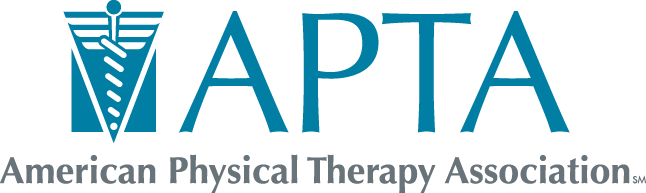 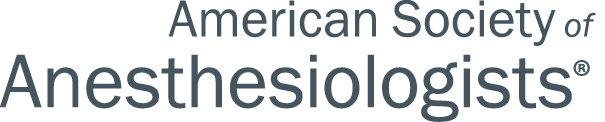 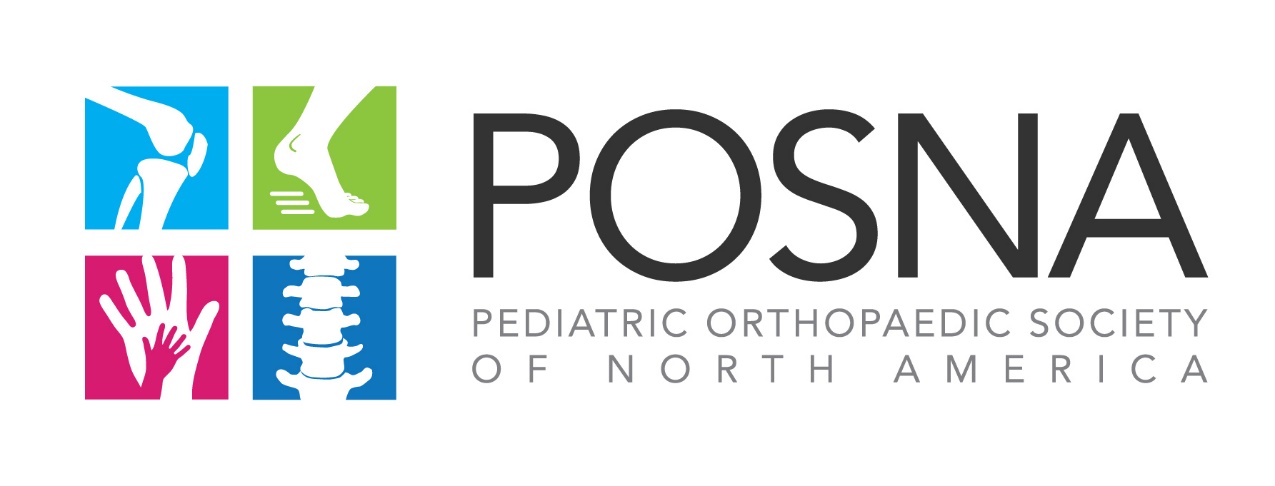 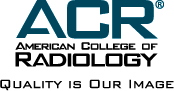 © 2019 American Academy of Orthopaedic Surgeons
ACKNOWLEDGEMENTS:
Development Group Roster:
Greg Polkowski, MD, Co-Chair                
Norman Johanson, MD, Co-Chair
Mark Barba, MD                               
John C. Grady-Benson, MD                   
Theodore Toan Le, MD
Harold Rees, MD
Ralph T. Salvagno, MD
Richard Schultz, MD
James Browne, MD
Albert Song, MD
Joseph A. Zeni, PT, PhD
David Podeszwa, MD
Ira Zaltz, MD

AAOS Guidelines Chair/Appropriate Use Criteria Section Leader:
Robert H. Quinn, MD
AAOS Clinical Practice Guidelines Section Leader:
Gregory Brown, MD, PhD

AAOS Committee on Evidence-Based Quality and Value Chair:
Kevin Shea, MD

AAOS Council on Research and Quality Chair:
David Jevsevar, MD, MBA

Additional Contributing Members:
Atul F. Kamath, MD
Greg McComis, MD

AAOS Staff:
William Shaffer, MD
Deboarah Cummins, PhD
Jayson N. Murray, MA
Nilay Patel, MA
Patrick Donnelly, MA
Nicole Nelson, MPH
Mary DeMars
Yasseline Martinez
Kaitlyn Savarino, MBA
Peter Shores, MPH
Anne Woznica, MLIS, AHIP
Yupei Chen
© 2019 American Academy of Orthopaedic Surgeons
PLEASE CITE CLINICAL PRACTICE GUIDELINE AS:
American Academy of Orthopaedic Surgeons Evidence-Based Clinical Practice Guideline on the Management of Osteoarthritis of the Hip http://www.orthoguidelines.org/topic?id=1021. Published March 13, 2017.
© 2019 American Academy of Orthopaedic Surgeons
[Speaker Notes: References
American Academy of Orthopaedic Surgeons Evidence-Based Clinical Practice Guideline on the Management of Osteoarthritis of the Hip http://www.orthoguidelines.org/topic?id=1021. Published March 13, 2017.]
TREATMENT OF OSTEOARTHRITIS OF THE HIP CASE STUDY
While the vast majority of pediatric femoral fractures will progress to union without complications, the advantages and disadvantages of the available treatments must be weighed carefully when determining the best option for each patient, particularly when considering patients that are on the borders of either weight or the general age groupings.  The American Academy of Orthopaedic Surgeons Clinical Practice Guideline: Treatment of Pediatric Diaphyseal Femur Fractures provides the current evidence based guidelines to help guide the practioner when treating these injuries.
© 2019 American Academy of Orthopaedic Surgeons
[Speaker Notes: While the vast majority of pediatric femoral fractures will progress to union without complications, the advantages and disadvantages of the available treatments must be weighed carefully when determining the best option for each patient, particularly when considering patients that are on the borders of either weight or the general age groupings.  The American Academy of Orthopaedic Surgeons Clinical Practice Guideline: Treatment of Pediatric Diaphyseal Femur Fractures provides the current evidence based guidelines to help guide the practioner when treating these injuries.

Loder, R., Patrick W. O`Donnell, MD, PhD, and Judy R. Feinberg, PhD. Epidemiology and Mechanisms of Femur Fractures in Children. J Pediatr Orthop 2006;26:561-566.
Hinton, R., Andrew Lincoln, Michele Crockett, Paul Sponseller, Gordon Smith. Fractures of the Femoral Shaft in Children: Incidence, Mechanisms, and Sociodemographic Risk Factors*. The Journal of Bone & Joint Surgery. 1999 Apr;81(4):500-7
Flynn, John, MD. And Richard M. Schwend. Managament of Pediatric Femoral Shaft Fractures. Journal of the American Academy of Orthopaedic Surgeons. 2004; 12:347-349.
Treatment of Pediatric Diaphyseal Fractures Guidline and Evidence Report. The American Academy of Orthopaedic Surgeons. June 2009.]
CASE STUDY – PATIENT 1
A 78-year-old man presented to clinic with a 6-month history of left-sided groin pain with ambulation and rising from a chair. He had not undergone any medical or physical therapy for this issue, but the pain was limiting his ability to ambulate. He drove a car and could ambulate minimally in the community. His wife stated he could do quite a bit more 6 months earlier. The patient's medical history was notable for hypertension, type II diabetes mellitus, and depression. He lived independently with his wife. Medications included lisinopril and insulin glargine 40 units twice daily. Review of systems revealed generalized low mood. On physical examination, he has superficial abrasions over the abdomen without peritoneal signs or deep tenderness.  He has tenderness to palpation over the left upper thigh with soft compartments and intact pulses.  The remainder of the physical exam is benign.
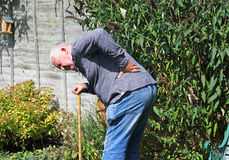 © 2020 American Academy of Orthopaedic Surgeons
[Speaker Notes: CASE STUDY 1

A 78-year-old man presented to clinic with a 6-month history of left-sided groin pain with ambulation and rising from a chair. He had not undergone any medical or physical therapy for this issue, but the pain was limiting his ability to ambulate. He drove a car and could ambulate minimally in the community. His wife stated he could do quite a bit more 6 months earlier. The patient's medical history was notable for hypertension, type II diabetes mellitus, and depression. He lived independently with his wife. Medications included lisinopril and insulin glargine 40 units twice daily. Review of systems revealed generalized low mood. On physical examination, he has superficial abrasions over the abdomen without peritoneal signs or deep tenderness.  He has tenderness to palpation over the left upper thigh with soft compartments and intact pulses.  The remainder of the physical exam is benign.]
CASE STUDY – PATIENT 1
Physical examination revealed a somewhat unkempt man with flattened facial features. His height was 5ʹ10ʺ tall, and his weight was 265 pounds, with a body mass index of 38.0 kg/m2. Blood pressure was 141/92. He walked with a limp on the left with a diminished gait speed. Examination of the left hip showed abduction to 20°, adduction to neutral, external rotation to 30° obligately, and minimal internal rotation. There was pain in the groin with forced flexion and internal rotation. Lumbar spine examination showed good motion and no abnormalities. Left knee examination was normal. Lower extremity skin was in good condition. Neurovascular examination showed 5/5 strength throughout, normal sensation to light touch, and 2+ dorsalis pedis and posterior tibial pulses.
© 2020 American Academy of Orthopaedic Surgeons
[Speaker Notes: Physical examination revealed a somewhat unkempt man with flattened facial features. His height was 5ʹ10ʺ tall, and his weight was 265 pounds, with a body mass index of 38.0 kg/m2. Blood pressure was 141/92. He walked with a limp on the left with a diminished gait speed. Examination of the left hip showed abduction to 20°, adduction to neutral, external rotation to 30° obligately, and minimal internal rotation. There was pain in the groin with forced flexion and internal rotation. Lumbar spine examination showed good motion and no abnormalities. Left knee examination was normal. Lower extremity skin was in good condition. Neurovascular examination showed 5/5 strength throughout, normal sensation to light touch, and 2+ dorsalis pedis and posterior tibial pulses.]
CASE STUDY – PATIENT 1
Plain radiographs of the pelvis and left hip revealed diminished superior joint space, inferior and superior acetabular osteophytes, and a cam deformity with a large superior femoral neck osteophyte (Figure 1). The visualized lumbar spine showed no gross abnormalities.
Laboratory test results from 3 months before presentation revealed no abnormalities on complete blood count and creatinine and hemoglobin A1c of 6.3.
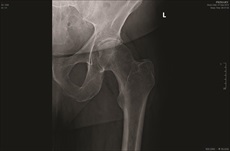 © 2020 American Academy of Orthopaedic Surgeons
[Speaker Notes: Plain radiographs of the pelvis and left hip revealed diminished superior joint space, inferior and superior acetabular osteophytes, and a cam deformity with a large superior femoral neck osteophyte (Figure 1). The visualized lumbar spine showed no gross abnormalities.

Laboratory test results from 3 months before presentation revealed no abnormalities on complete blood count and creatinine and hemoglobin A1c of 6.3.]
CASE STUDY – PATIENT 1
The patient was started on ibuprofen and instructed to take it with food because strong evidence supports use of nonsteroidal anti-inflammatory agents in studies of up to 13 weeks' duration.3 He was also referred to physical therapy because strong evidence supports the use of physical therapy as a treatment to improve function and reduce pain for patients with osteoarthritis of the hip and mild to moderate symptoms.3 An intra-articular corticosteroid injection could be considered based on strong evidence of short-term relief of pain with this intervention.3 Injection of hyaluronic acid was not recommended based on strong evidence that it is not effective,3 and glucosamine was not recommended based on moderate evidence that it is ineffective.3 This patient also has multiple health conditions that could be optimized to help with symptoms and ultimately decrease perioperative risks of total hip arthroplasty. First, he is morbidly obese, and if he were to consider surgery, limited evidence supports that he would have an increased incidence of dislocation, wound infection, and blood loss, so a weight loss program would be beneficial.3 Second, he shows signs of depression, and moderate evidence supports that patients with untreated mental health disorders have decreased outcomes and satisfaction after surgery.3 He was referred back to his primary care physician to address these health concerns before consideration of total hip arthroplasty.
© 2020 American Academy of Orthopaedic Surgeons
[Speaker Notes: The patient was started on ibuprofen and instructed to take it with food because strong evidence supports use of nonsteroidal anti-inflammatory agents in studies of up to 13 weeks' duration.3 He was also referred to physical therapy because strong evidence supports the use of physical therapy as a treatment to improve function and reduce pain for patients with osteoarthritis of the hip and mild to moderate symptoms.3 An intra-articular corticosteroid injection could be considered based on strong evidence of short-term relief of pain with this intervention.3 Injection of hyaluronic acid was not recommended based on strong evidence that it is not effective,3 and glucosamine was not recommended based on moderate evidence that it is ineffective.3 This patient also has multiple health conditions that could be optimized to help with symptoms and ultimately decrease perioperative risks of total hip arthroplasty. First, he is morbidly obese, and if he were to consider surgery, limited evidence supports that he would have an increased incidence of dislocation, wound infection, and blood loss, so a weight loss program would be beneficial.3 Second, he shows signs of depression, and moderate evidence supports that patients with untreated mental health disorders have decreased outcomes and satisfaction after surgery.3 He was referred back to his primary care physician to address these health concerns before consideration of total hip arthroplasty.]
CASE STUDY – PATIENT 2
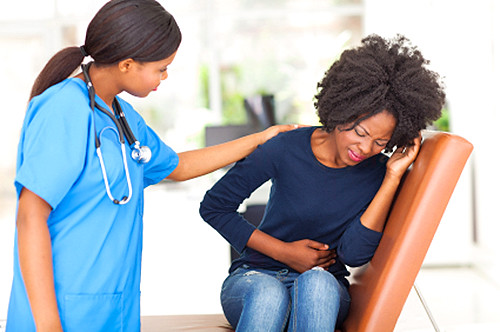 A 50-year-old woman presented with reports of right hip pain that was ongoing for 5 years. She previously saw her primary care doctor who treated her pain with diclofenac and glucosamine sulfate. She had 12 weeks of physical therapy that provided mild relief of pain and also was referred to radiology on three occasions for intra-articular injections of corticosteroid, the last of which provided pain relief only for 1 week. She was interested in trying a “gel” injection that she had heard about from a friend, but if that was not an option, she was interested in proceeding with total hip arthroplasty through anterior approach. Medical history revealed that she had a single Caesarian section for childbirth, but otherwise, she was healthy, did not take any medications, and had not been hospitalized for other reasons. Social history showed that she worked as a house cleaner, and that she smoked a single pack of cigarettes daily but did not use alcohol or any other recreational drugs.
© 2020 American Academy of Orthopaedic Surgeons
[Speaker Notes: CASE STUDY 2

A 50-year-old woman presented with reports of right hip pain that was ongoing for 5 years. She previously saw her primary care doctor who treated her pain with diclofenac and glucosamine sulfate. She had 12 weeks of physical therapy that provided mild relief of pain and also was referred to radiology on three occasions for intra-articular injections of corticosteroid, the last of which provided pain relief only for 1 week. She was interested in trying a “gel” injection that she had heard about from a friend, but if that was not an option, she was interested in proceeding with total hip arthroplasty through anterior approach. Medical history revealed that she had a single Caesarian section for childbirth, but otherwise, she was healthy, did not take any medications, and had not been hospitalized for other reasons. Social history showed that she worked as a house cleaner, and that she smoked a single pack of cigarettes daily but did not use alcohol or any other recreational drugs.]
CASE STUDY – PATIENT 2
Physical examination revealed a well-developed, well-nourished woman in no acute distress who appeared her stated age. Her height was 5ʹ4ʺ tall, and her weight was 145 pounds, with a body mass index of 24.9 kg/m2. Gait revealed an abductor lurch on the right side. Range of motion of the right hip was 0° to 90° of flexion, with 10° of external rotation, 10° of internal rotation, 10° of abduction, and 0° of adduction. Straight leg raise was negative. She had pain in the groin with all hip motion. Neurovascular examination showed strength 5/5 throughout the right leg, with sensation intact to light touch throughout, and dorsalis pedis pulse was 2+.
© 2020 American Academy of Orthopaedic Surgeons
[Speaker Notes: Physical examination revealed a well-developed, well-nourished woman in no acute distress who appeared her stated age. Her height was 5ʹ4ʺ tall, and her weight was 145 pounds, with a body mass index of 24.9 kg/m2. Gait revealed an abductor lurch on the right side. Range of motion of the right hip was 0° to 90° of flexion, with 10° of external rotation, 10° of internal rotation, 10° of abduction, and 0° of adduction. Straight leg raise was negative. She had pain in the groin with all hip motion. Neurovascular examination showed strength 5/5 throughout the right leg, with sensation intact to light touch throughout, and dorsalis pedis pulse was 2+.]
CASE STUDY – PATIENT 2
Plain radiographs of the right hip and pelvis showed changes consistent with severe osteoarthritis, including joint space loss, subchondral sclerosis, a subchondral cyst in the acetabular roof, and circumferential osteophytes about the femoral neck.
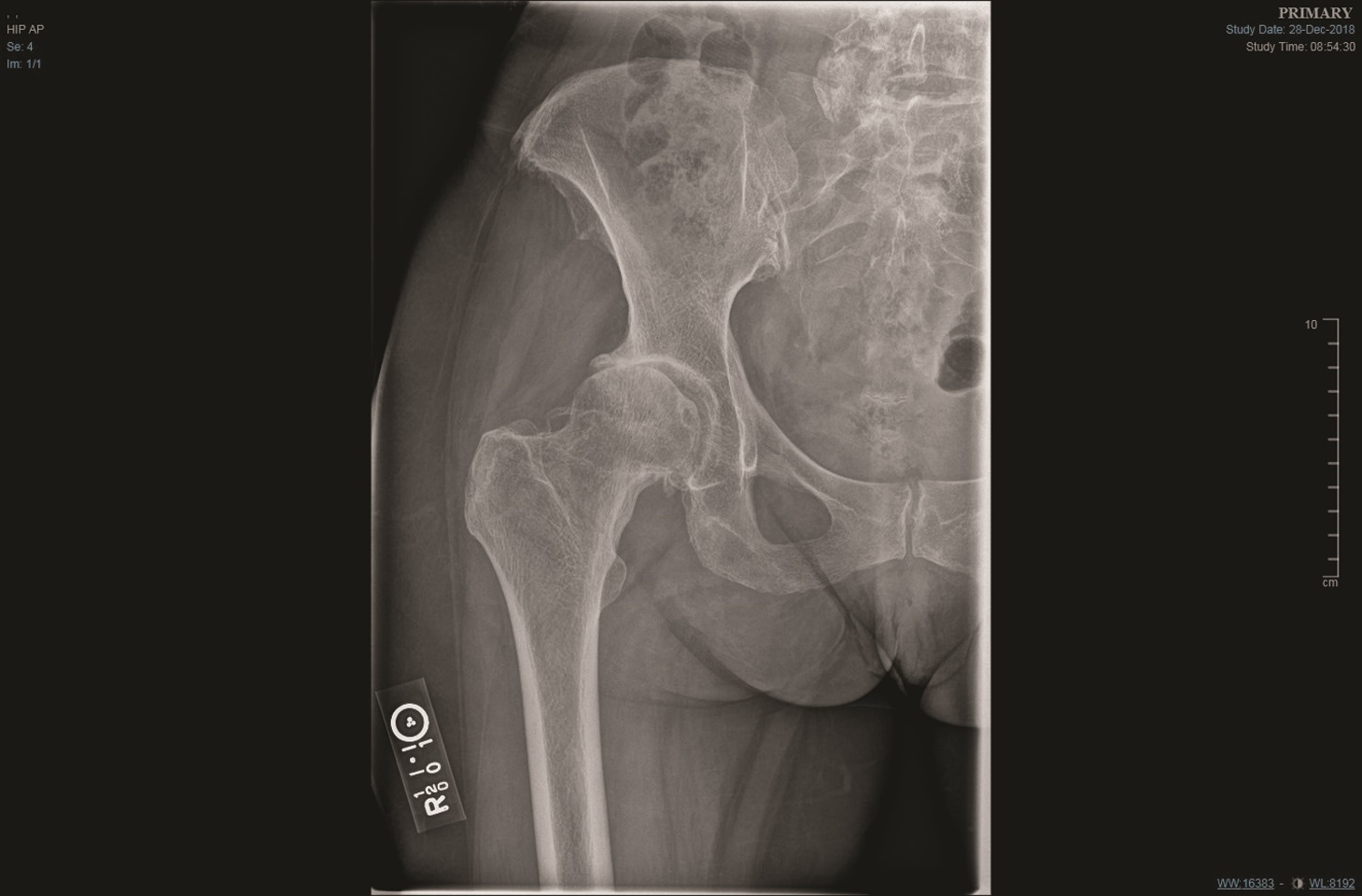 © 2020 American Academy of Orthopaedic Surgeons
[Speaker Notes: Plain radiographs of the right hip and pelvis showed changes consistent with severe osteoarthritis, including joint space loss, subchondral sclerosis, a subchondral cyst in the acetabular roof, and circumferential osteophytes about the femoral neck.]
CASE STUDY – PATIENT 2
Counseling of this patient included discontinuation of glucosamine sulfate based on moderate evidence that this agent does not provide better pain relief than placebo.3 Injection of hyaluronic acid was also discouraged based on strong evidence of ineffectiveness.3 The fact that she had already gotten inadequate relief with non-narcotic treatment, physical therapy, and intra-articular corticosteroid treatment, interventions that are all based on strong evidence,3 was discussed. Based on these discussions, the patient decided to proceed with total hip arthroplasty. This patient had no mental health conditions and was in the normal weight category, so no counseling was needed regarding these areas. However, the patient was counseled that based on limited strength evidence, her young age may give her a higher risk of revision surgery, and that tobacco use may increase her risk of perioperative complications, so smoking cessation was strongly recommended before surgery.3 Surgical discussion included the fact that limited strength evidence supports the preferred use of neuraxial anesthesia, and that moderate evidence supports that there is no clinically notable difference related to surgical approach,3 so it was agreed to proceed with her surgeon's preferred posterior approach rather than the patient's preferred anterior approach. Intraoperative use of tranexamic acid was recommended to reduce blood loss, and postoperative physical therapy was also recommended, both based on moderate strength evidence.3
© 2020 American Academy of Orthopaedic Surgeons
[Speaker Notes: Counseling of this patient included discontinuation of glucosamine sulfate based on moderate evidence that this agent does not provide better pain relief than placebo.3 Injection of hyaluronic acid was also discouraged based on strong evidence of ineffectiveness.3 The fact that she had already gotten inadequate relief with non-narcotic treatment, physical therapy, and intra-articular corticosteroid treatment, interventions that are all based on strong evidence,3 was discussed. Based on these discussions, the patient decided to proceed with total hip arthroplasty. This patient had no mental health conditions and was in the normal weight category, so no counseling was needed regarding these areas. However, the patient was counseled that based on limited strength evidence, her young age may give her a higher risk of revision surgery, and that tobacco use may increase her risk of perioperative complications, so smoking cessation was strongly recommended before surgery.3 Surgical discussion included the fact that limited strength evidence supports the preferred use of neuraxial anesthesia, and that moderate evidence supports that there is no clinically notable difference related to surgical approach,3 so it was agreed to proceed with her surgeon's preferred posterior approach rather than the patient's preferred anterior approach. Intraoperative use of tranexamic acid was recommended to reduce blood loss, and postoperative physical therapy was also recommended, both based on moderate strength evidence.3]
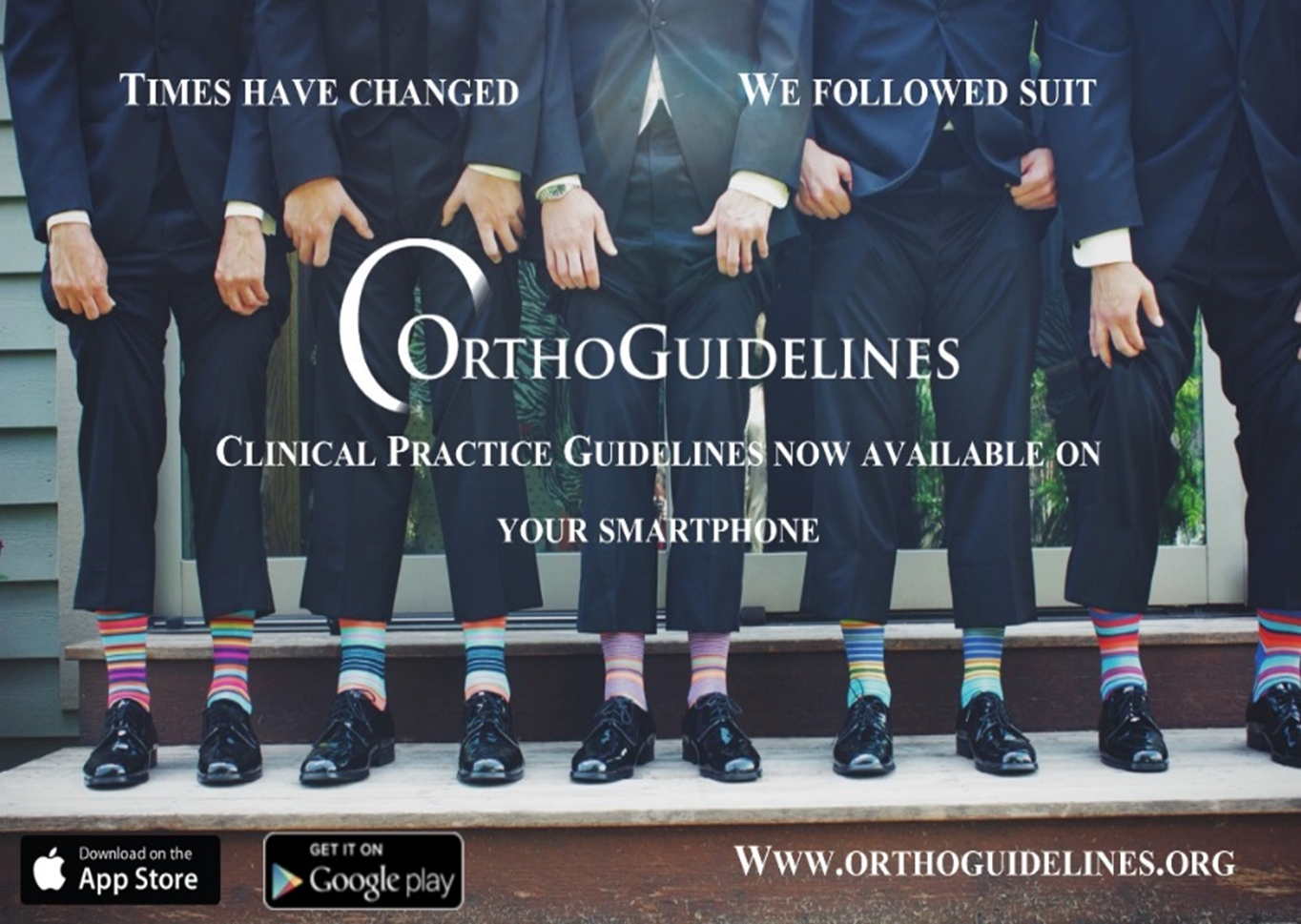 Free for both iOS and Android
or at www.orthoguidelines.org
Provides easy access to all AAOS: 
Clinical Practice Guidelines
Full Guideline PDF’s
Appropriate Use Criteria
Case Studies
Clinician Checklists
Impactful Statements
Plain Language Summaries
Evidence-based Databases
Evidence-based Methods, Appraisals and Standards
© 2019 American Academy of Orthopaedic Surgeons
[Speaker Notes: The AAOS OrthoGuidelines app is an easy way to access Clinical Practice Guidelines right from your smartphone.  Free for both Android and iOS users, this app not only contains all AAOS CPG’s, but also contains Appropriate Use Criteria, guideline case studies, full text pdfs, clinician checklists, impactful statements, along with other useful tools.]
Clinical Practice Guidelines Now Available on Your Smartphone

Download on the App Store
Get it on Google play
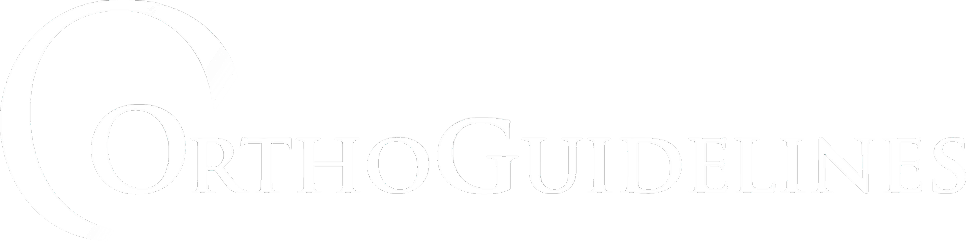 Easier access to AAOS Guidelines: 
Sort Alphabetically by Topic
Sort Recommendations by Strength 
      (Strong, Moderate, Limited, Consensus) 
Sort by Stage of Care
Search Across all CPGs via a Single Keyword Search

Easier Access to Individual Recommendations:
View recommendations via shortened titles
Access to full recommendation & rationale
Links to references (PubMed)
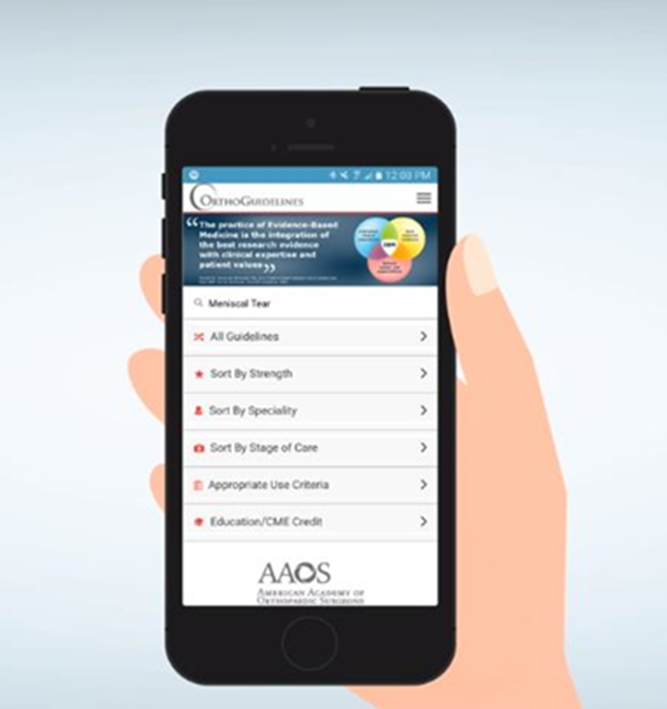 [Speaker Notes: OrthoGuidelines 

OrthoGuidelines furnishes the user with easy access to all AAOS guidelines. Guidelines can be sorted either alphabetically, by strength of recommendation, or stage of care.  All CPG’s are able to be located via a single keyword search.  OrthoGuidelines additionally enables the user to view recommendations via abbreviated titles, and enables access to full recommendations and rationale.  The user may likewise interface with PubMed references.]
Imaging
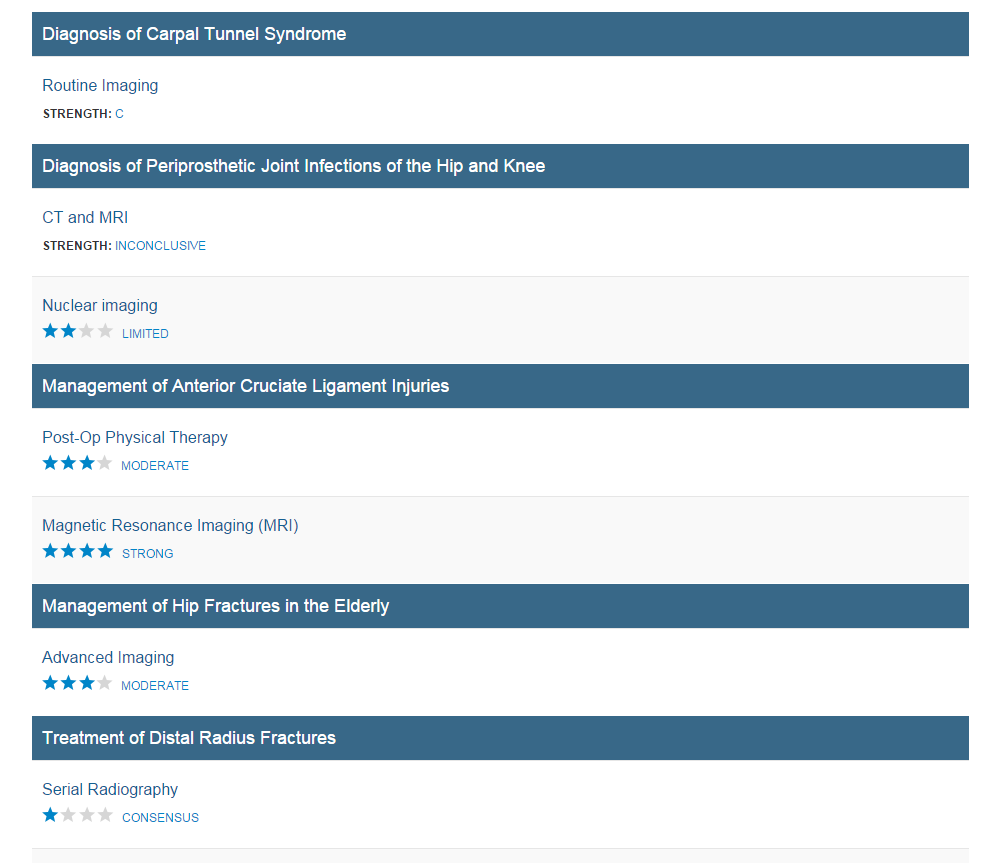 Search across all CPG and AUC 
Via a Single Keyword Search
© 2019 American Academy of Orthopaedic Surgeons
[Speaker Notes: OrthoGuidelines allows the user to search across ALL Clinical Practice Guidelines and Appropriate Use Criteria via a single keyword search.]
References provided for each recommendation
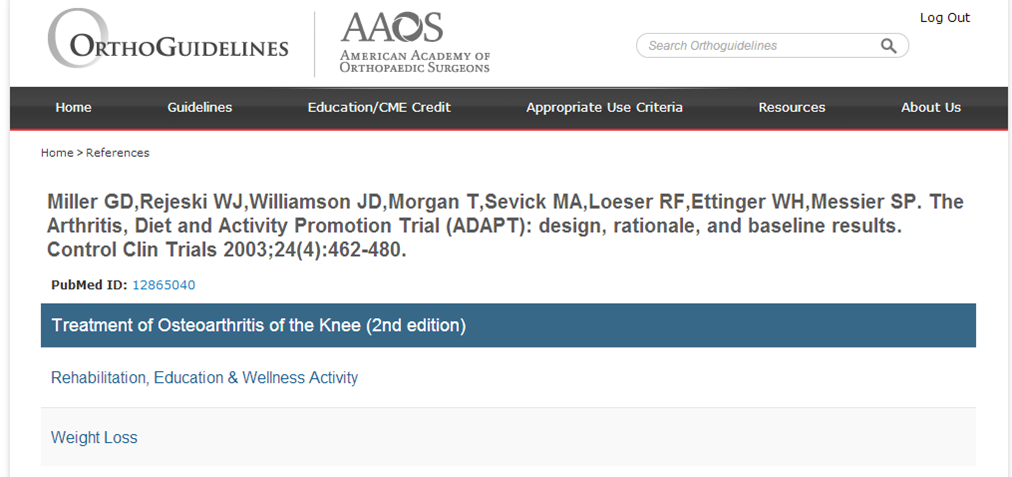 Links to PubMed
[Speaker Notes: The user is able to access all references for each recommendation via PubMed.]
Appropriate Use Criteria Tool
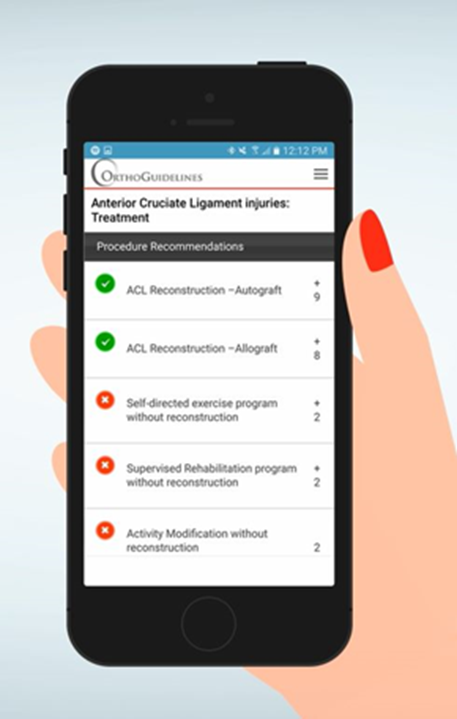 [Speaker Notes: The American Academy of Orthopaedic Surgeons began developing Appropriate Use Criterias in 2011 as a tool to implement Evidence-based Clinical Practice Guidelines. Appropriate Use Criteria are created to inform clinicians for whom a procedure should be done. This involves using clinician expertise and experience, in conjunction with the relevant evidence, to rate the appropriateness of various treatments in a set of hypothetical, but clinically realistic, patient scenarios.  Users can easily access this valuable tool via OrthoGuidlines.]
PUBLISHED CLINICAL PRACTICE GUIDELINES
Acute Compartment Syndrome
Anesthesia and Analgesia in TJA
Anterior Cruciate Ligament Injuries
Carpal Tunnel Syndrome
Diagnosis and Prevention of Periprosthetic Joint Infections
Distal Radius Fractures
Glenohumeral Joint Osteoarthritis
Hip Fractures in the Elderly
Limb Salvage or Early Amputation
Osteoarthritis of the Hip
Osteoarthritis of the Knee (Arthroplasty)
Osteoarthritis of the Knee (Non-Arthroplasty)
Osteochondritis Dissecans
Pediatric Developmental Dysplasia of the Hip in infants up to Six Months
Pediatric Diaphyseal Femur Fractures
Pediatric Supracondylar Humerus Fractures
Prevention of Orthopaedic Implant Infections in Patients Undergoing Dental Procedures
Psychosocial Risk Factors Influencing Trauma Recovery
Rotator Cuff Injuries
Surgical Site Infections
VTE Disease in Patients Undergoing Elective Hip & Knee Arthroplasty 
Tranexamic Acid in Total Joint Arthroplasty (Endorsement)
Use of Imaging Prior to Referral to a Musculoskeletal Oncologist (Endorsement)
For additional information, please visit http://www.orthoguidelines.org/
© 2019 American Academy of Orthopaedic Surgeons
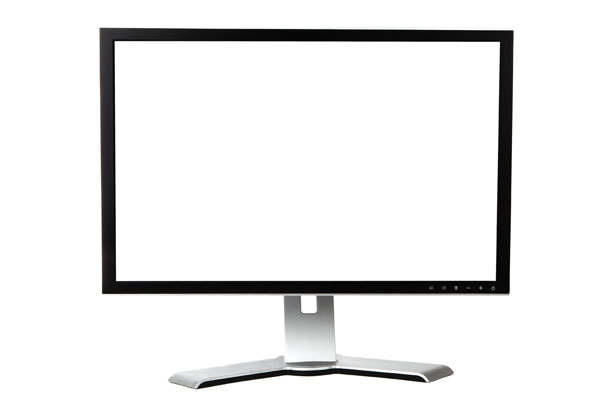 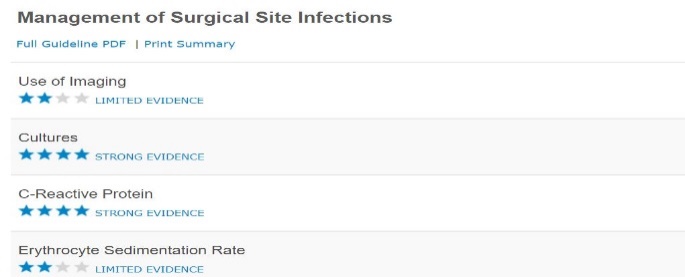 [Speaker Notes: Published Clinical Practice Guidelines

Acute Achilles Tendon Rupture
Acute Compartment Syndrome
Anterior Cruciate Ligament Injuries
Carpal Tunnel Syndrome
Diagnosis and Prevention of Periprosthetic Joint Infections
Distal Radius Fractures
Glenohumeral Joint Osteoarthritis
Hip Fractures in the Elderly
Osteoarthritis of the Hip
Osteoarthritis of the Knee (Arthroplasty)
Osteoarthritis of the Knee (Non-Arthroplasty)
Osteochondritis Dissecans
Pediatric Developmental Dysplasia of the Hip in infants up to Six Months
Pediatric Diaphyseal Femur Fractures
Pediatric Supracondylar Humerus Fractures
Prevention of Orthopaedic Implant Infections in Patients Undergoing Dental Procedures
Rotator Cuff Injuries
Surgical Site Infections
VTE Disease in Patients Undergoing Elective Hip & Knee Arthroplasty 
Tranexamic Acid in Total Joint Arthroplasty (Endorsement)
Use of Imaging Prior to Referral to a Musculoskeletal Oncologist (Endorsement)]